গ
ত
ম
স্বা
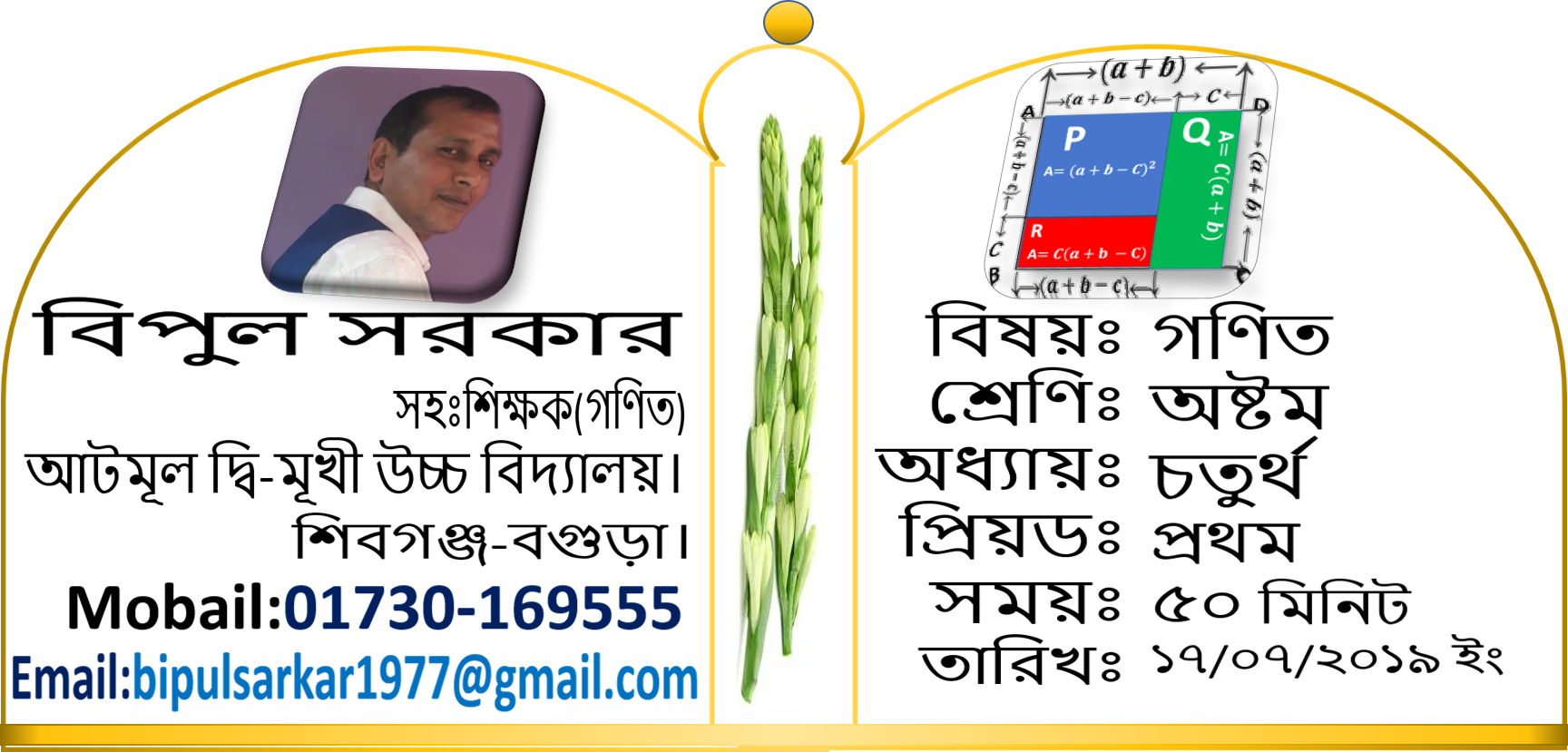 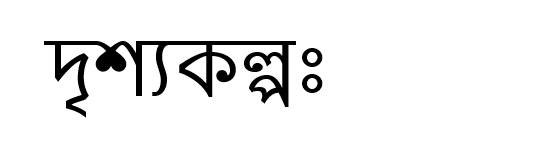 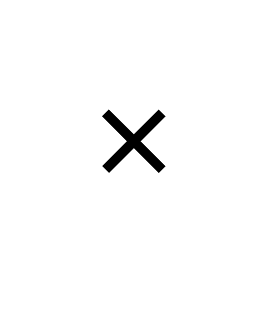 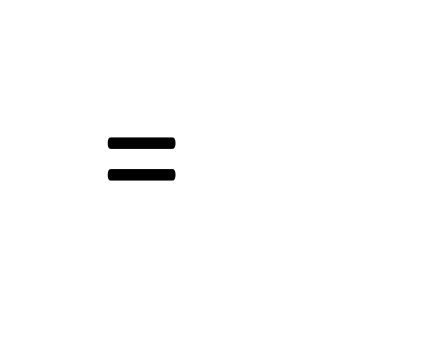 5m
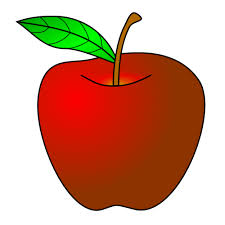 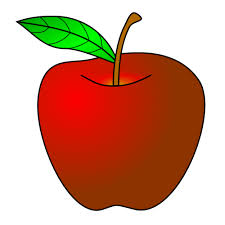 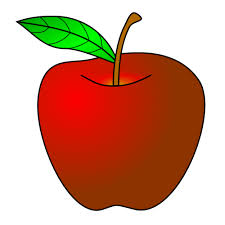 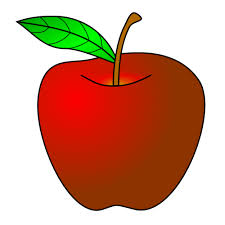 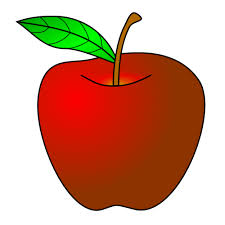 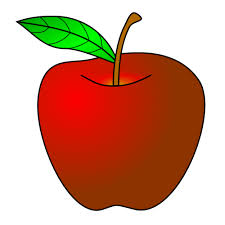 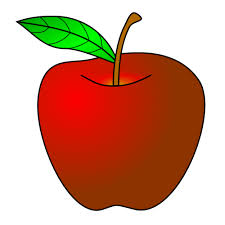 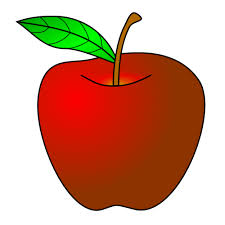 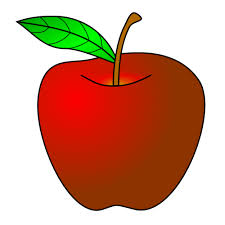 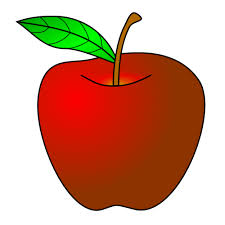 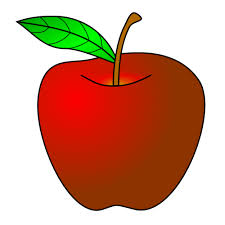 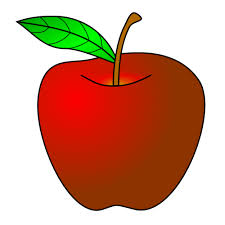 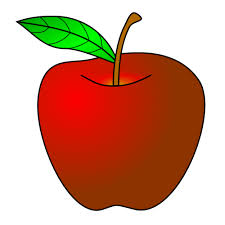 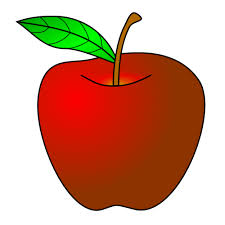 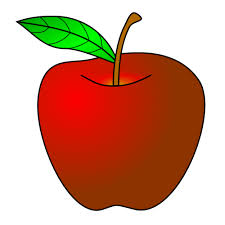 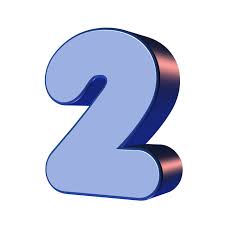 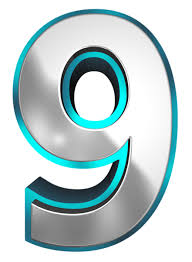 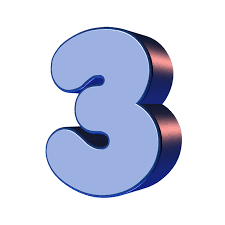 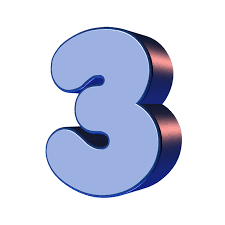 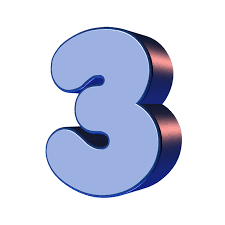 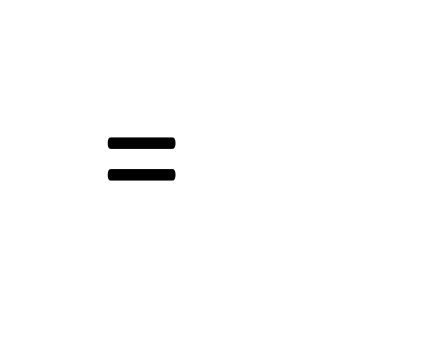 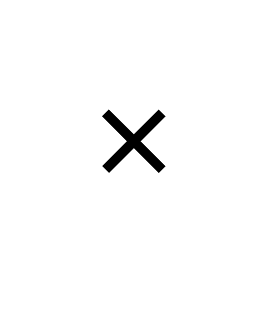 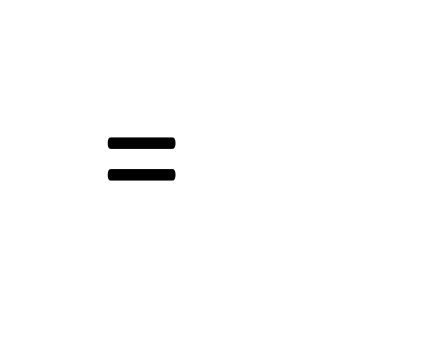 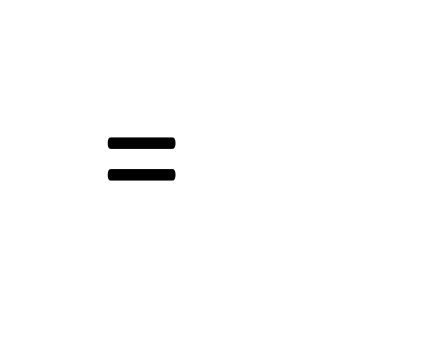 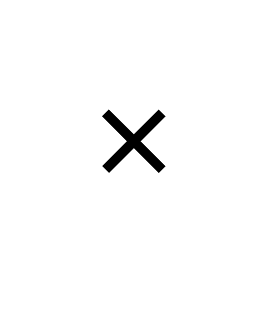 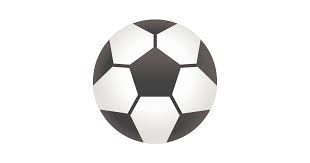 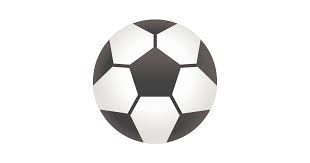 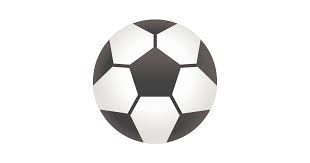 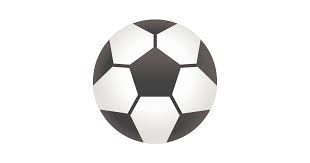 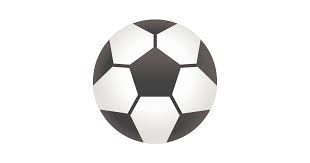 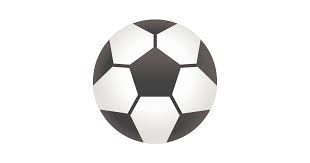 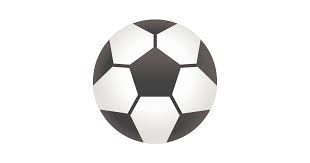 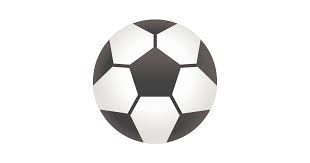 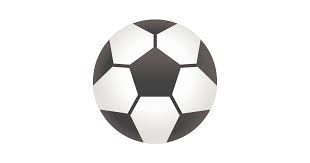 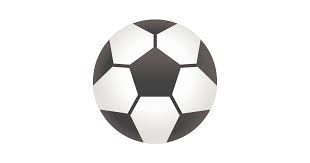 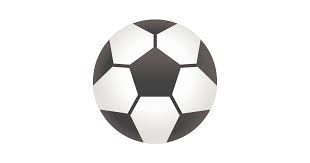 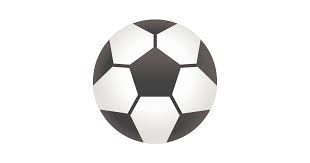 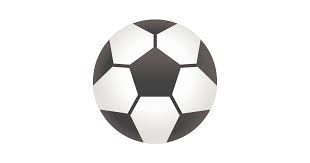 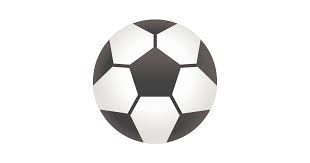 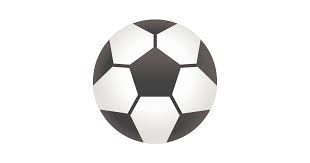 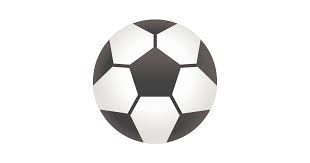 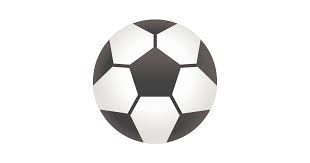 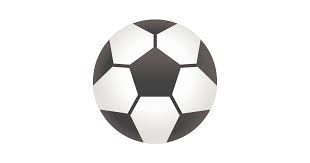 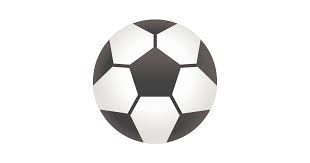 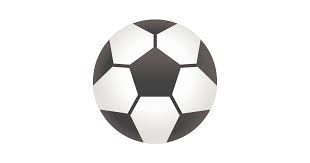 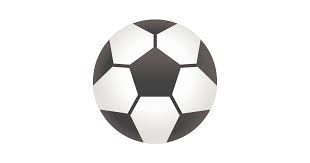 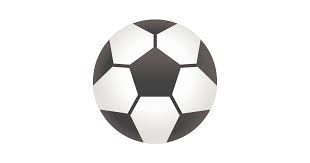 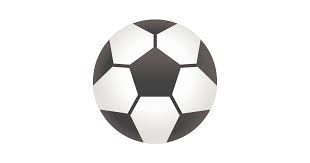 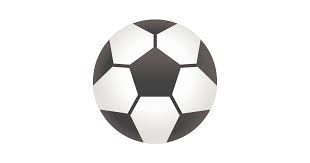 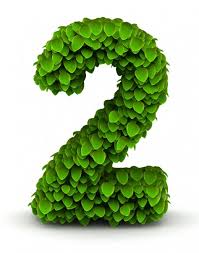 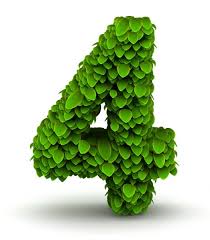 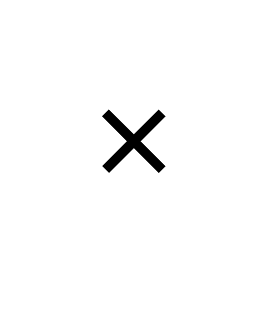 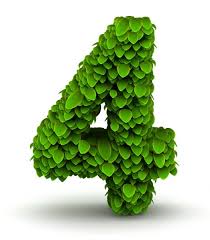 16
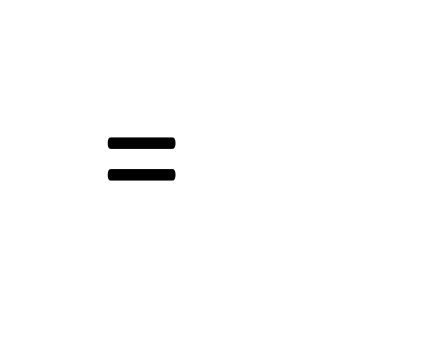 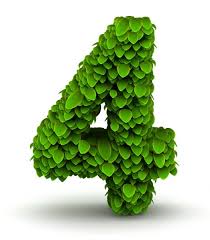 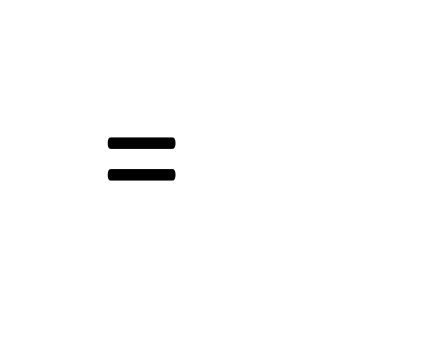 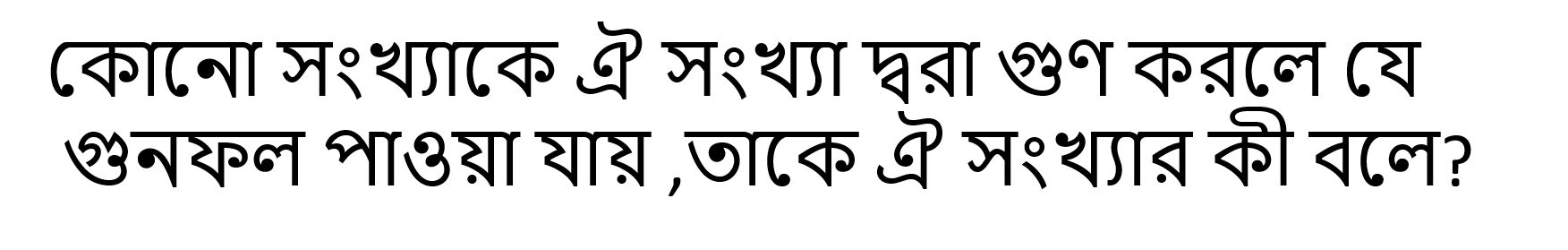 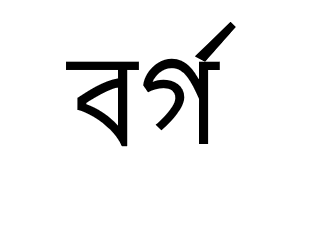 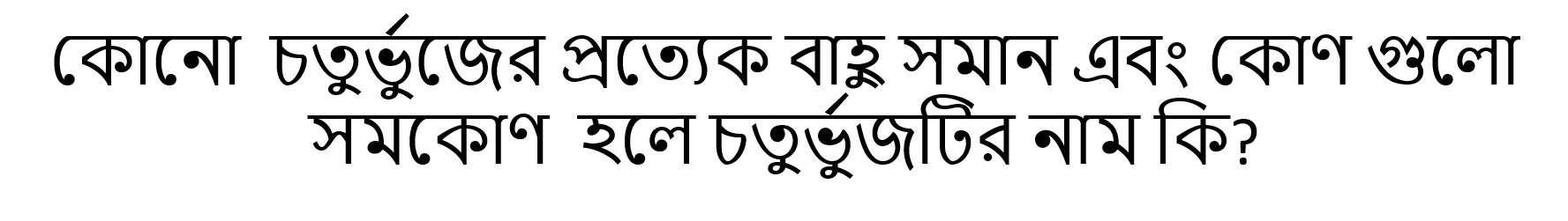 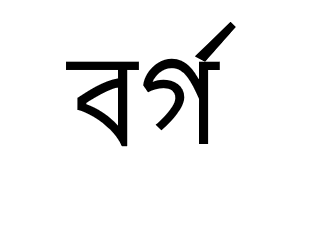 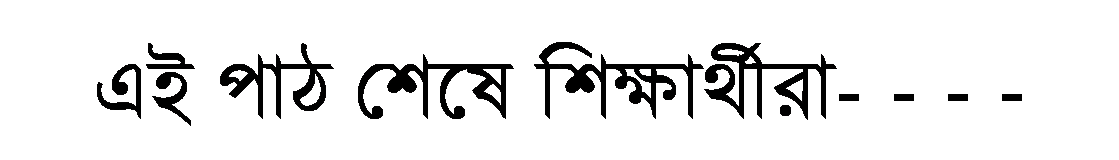 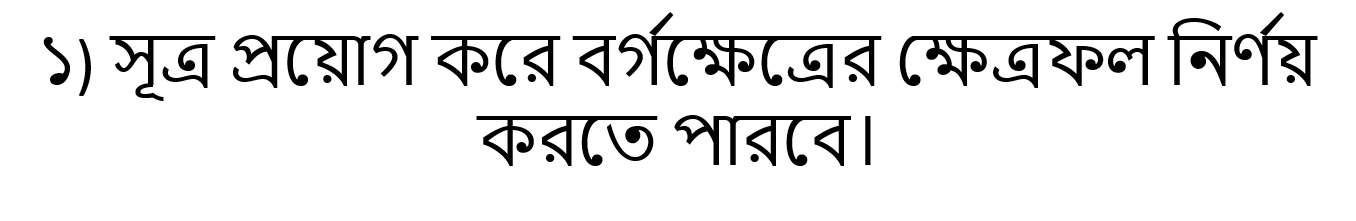 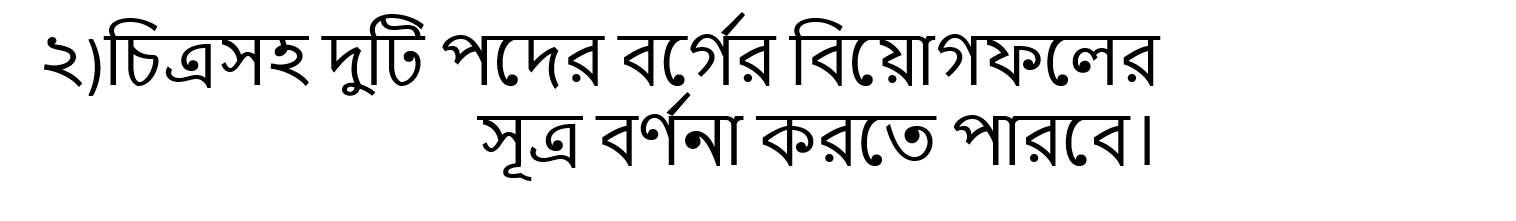 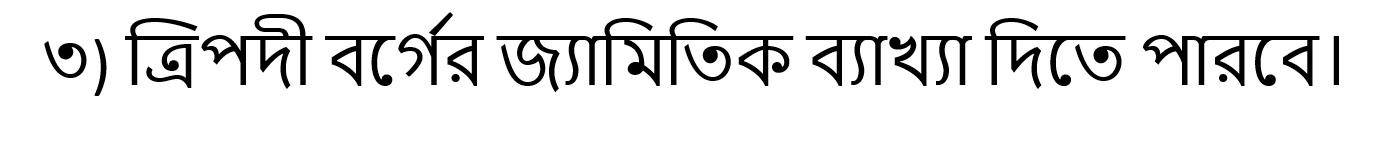 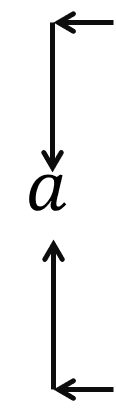 =
×
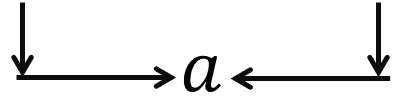 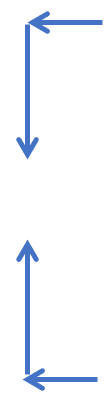 2cm
2 cm
2 cm
×
=
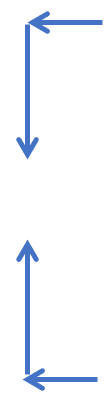 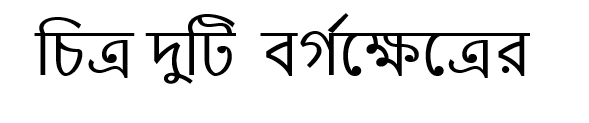 1 cm
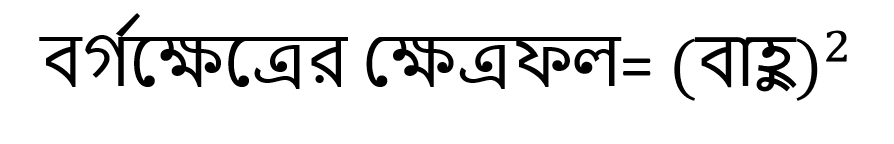 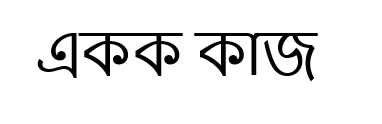 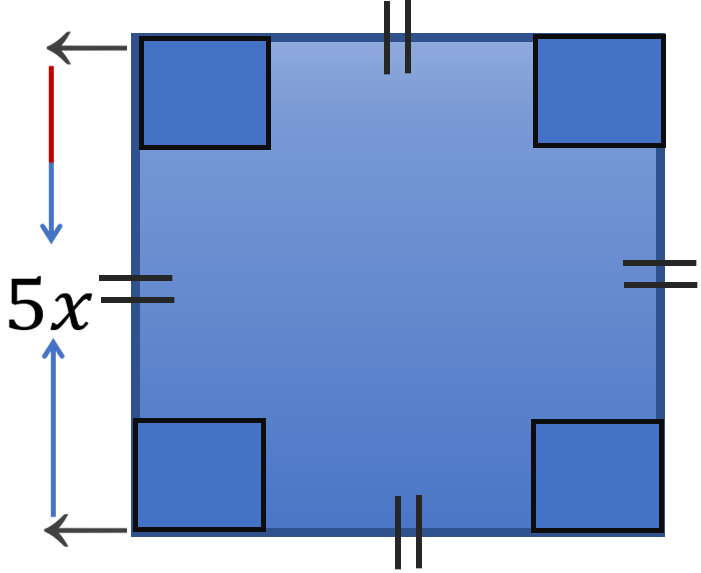 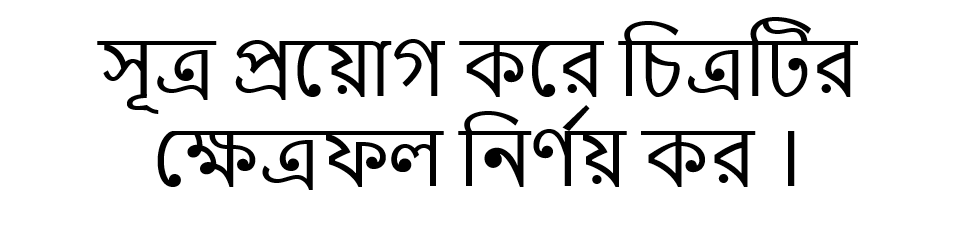 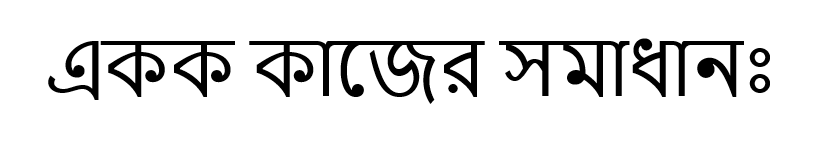 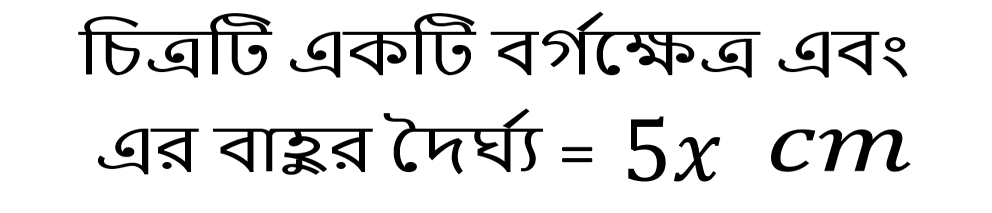 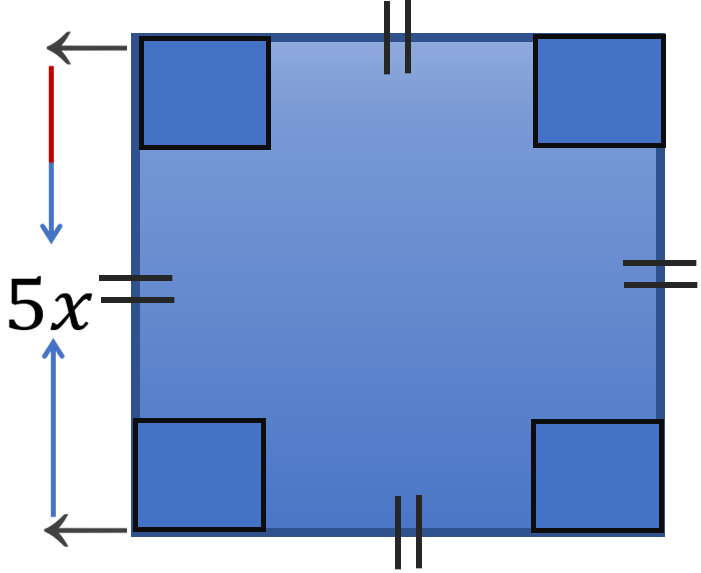 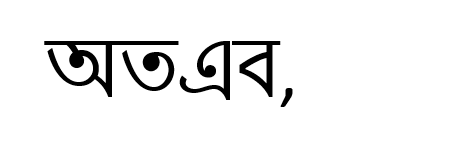 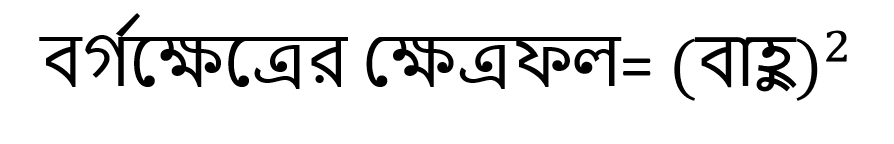 (Ans)
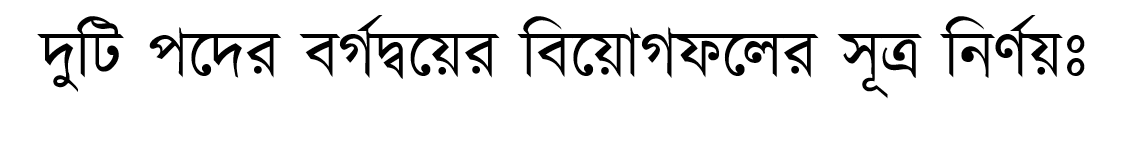 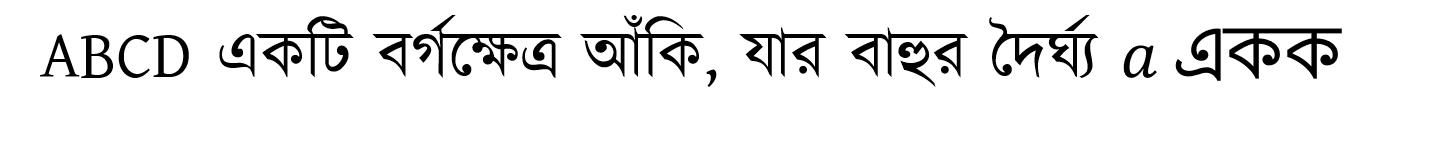 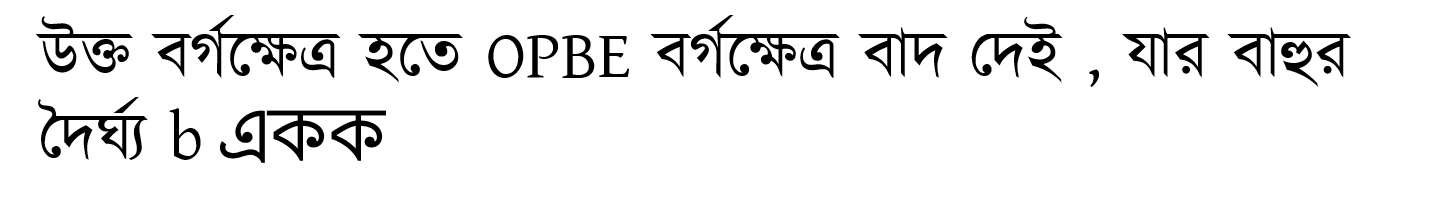 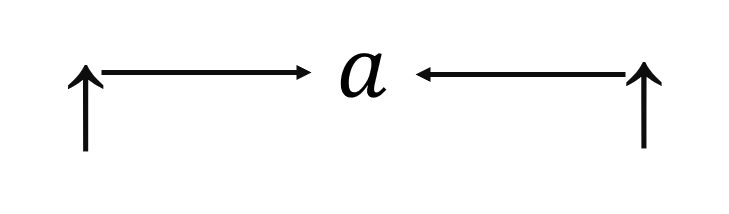 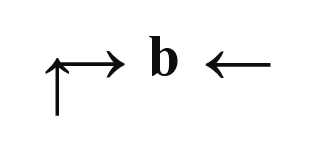 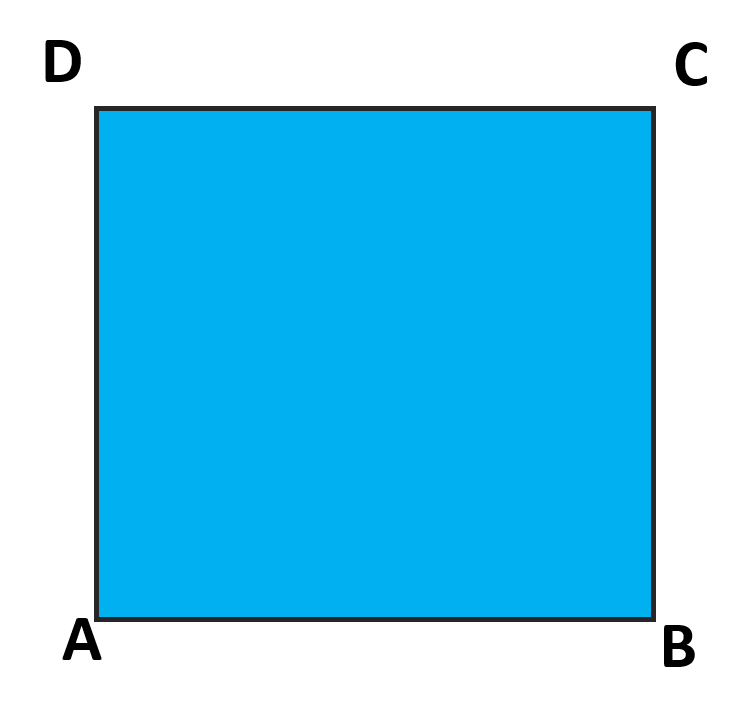 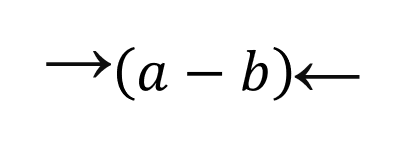 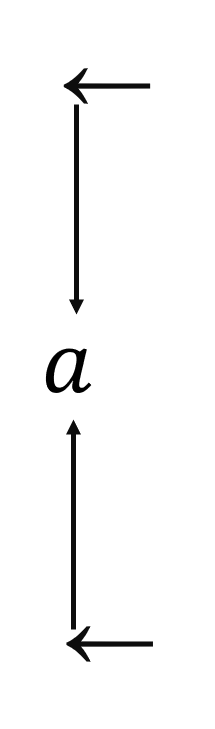 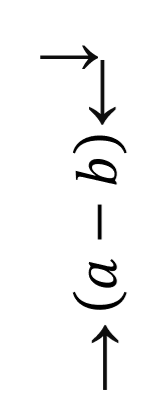 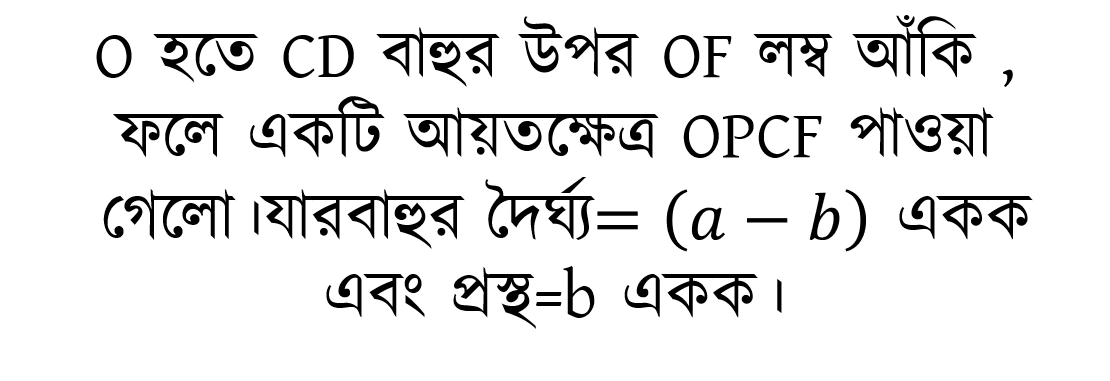 T
T
S
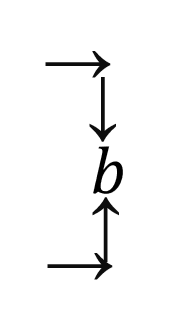 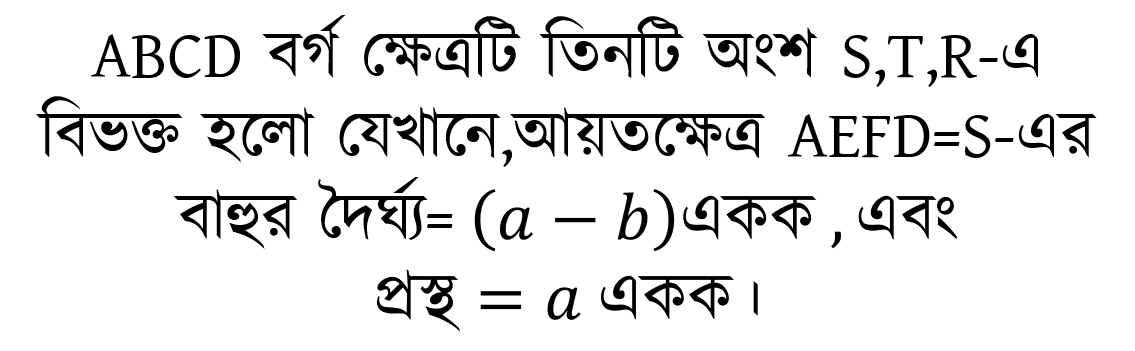 R
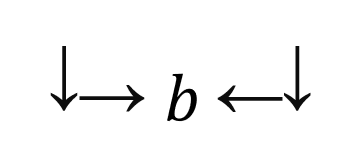 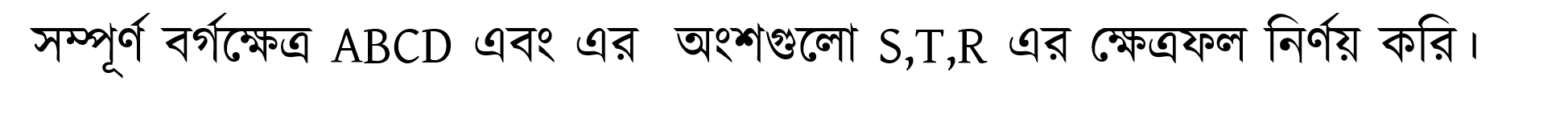 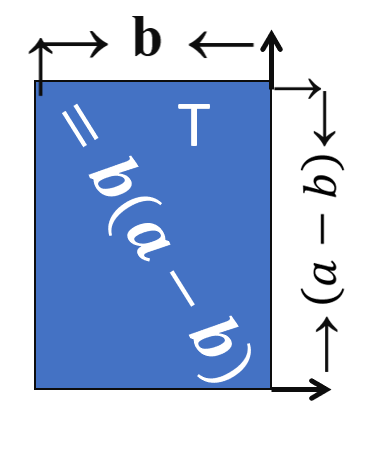 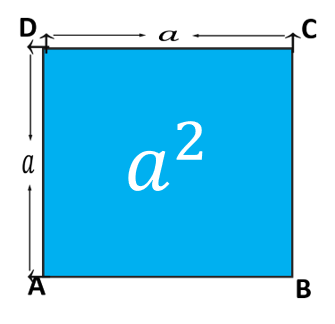 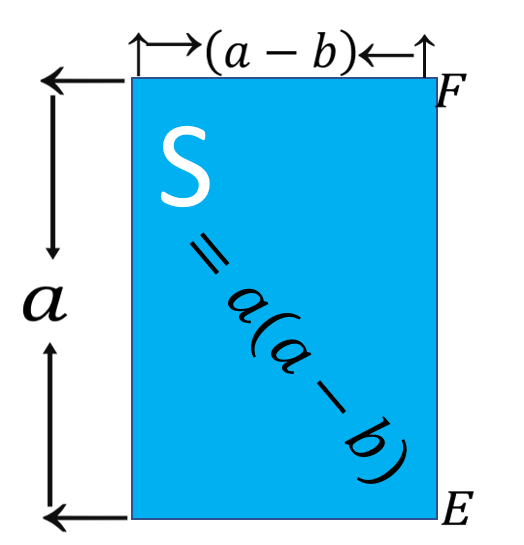 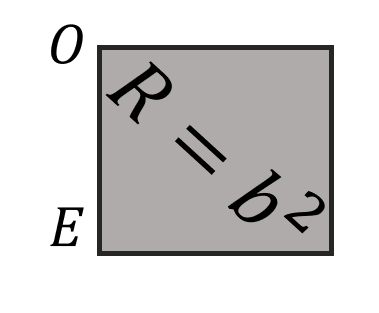 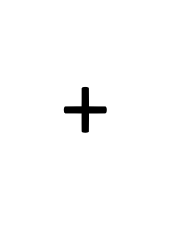 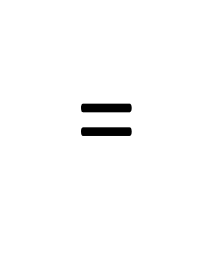 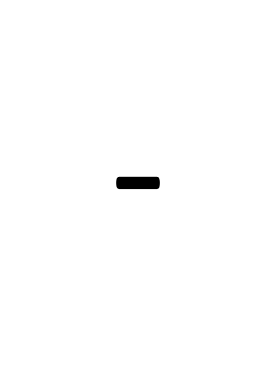 T
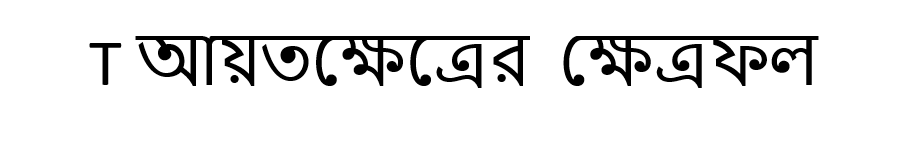 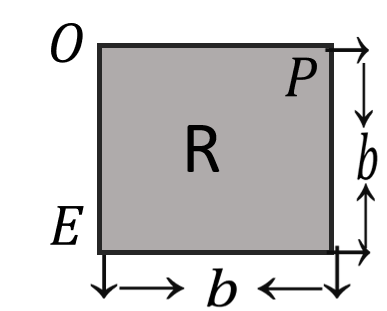 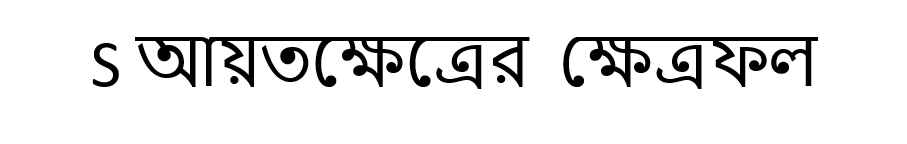 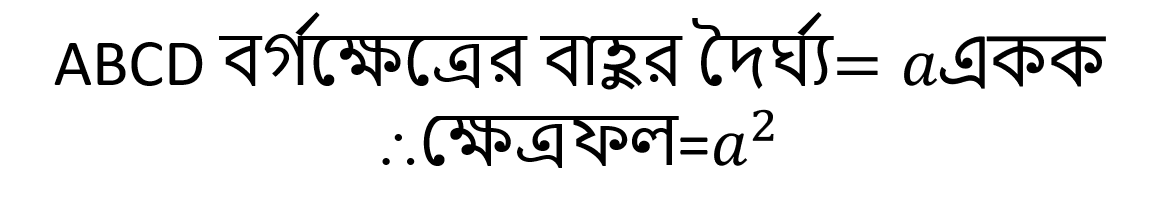 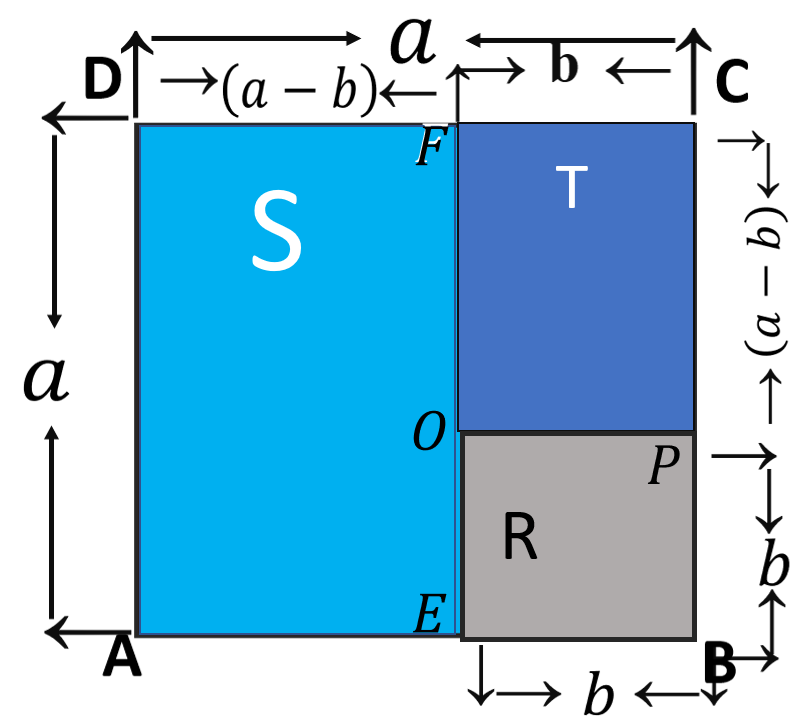 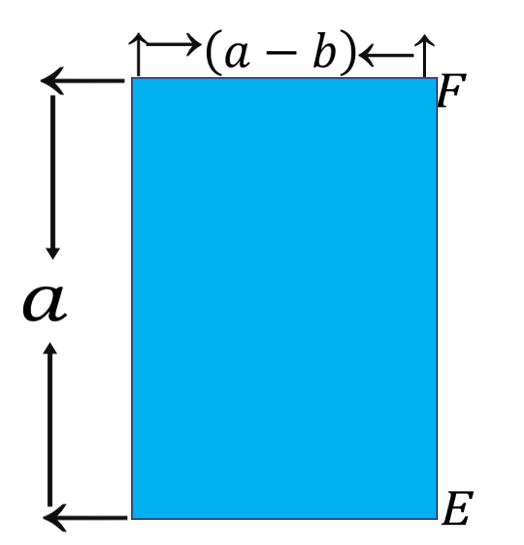 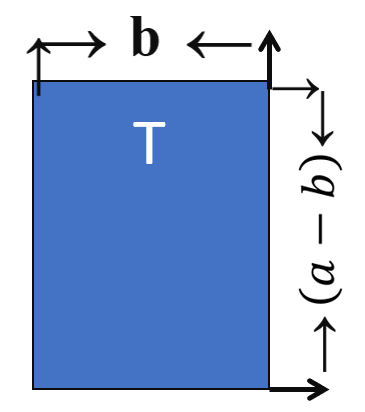 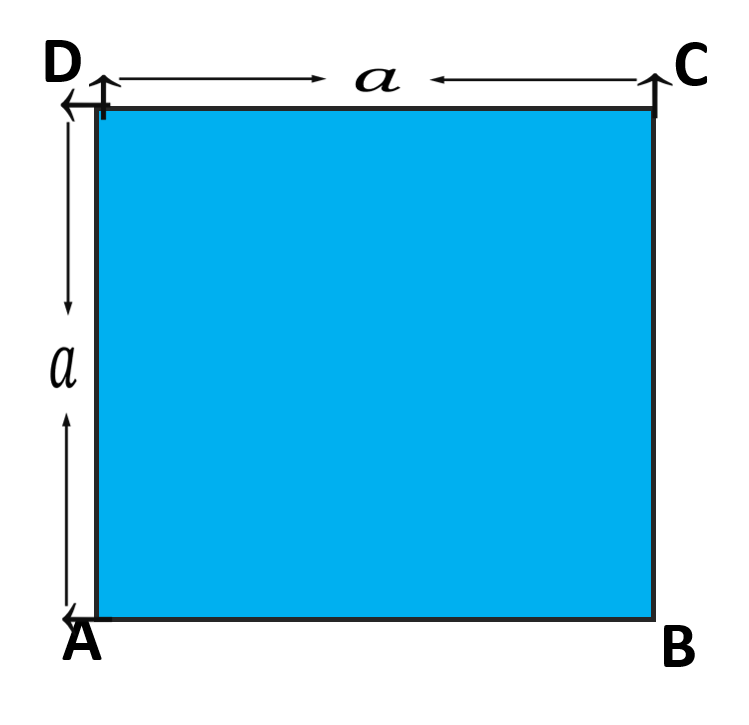 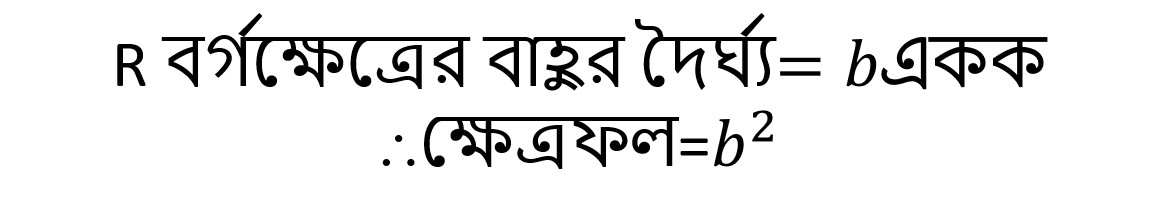 [Speaker Notes: এই স্লাইডটি এ্যানিমেশনে দেখতে হবে।]
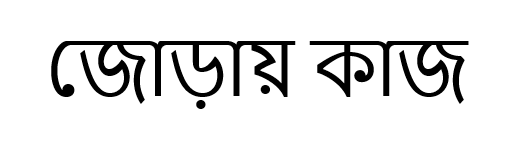 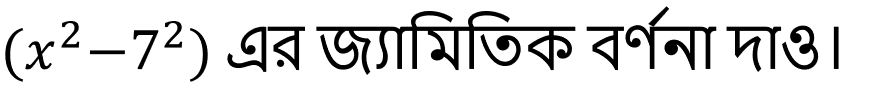 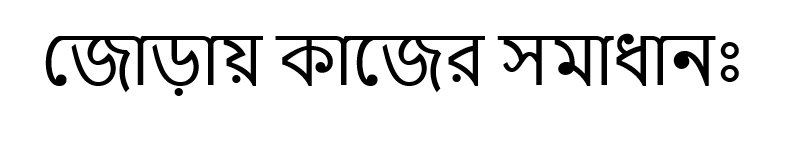 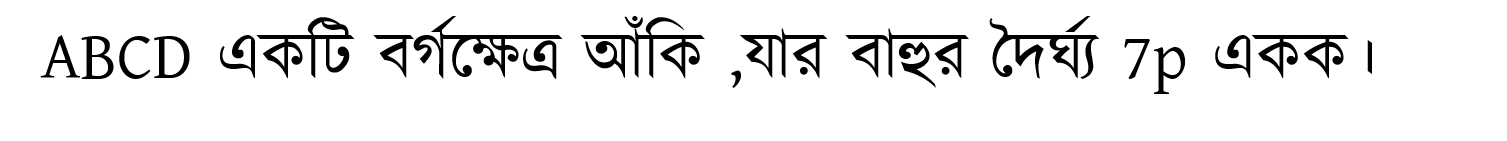 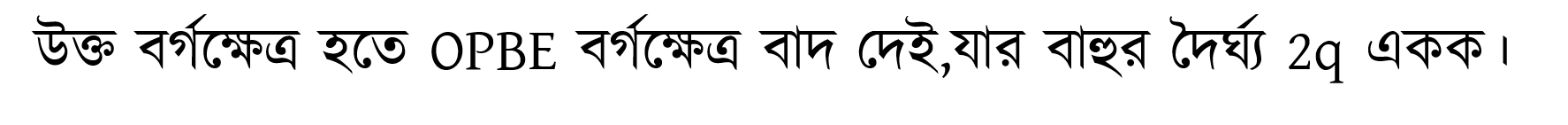 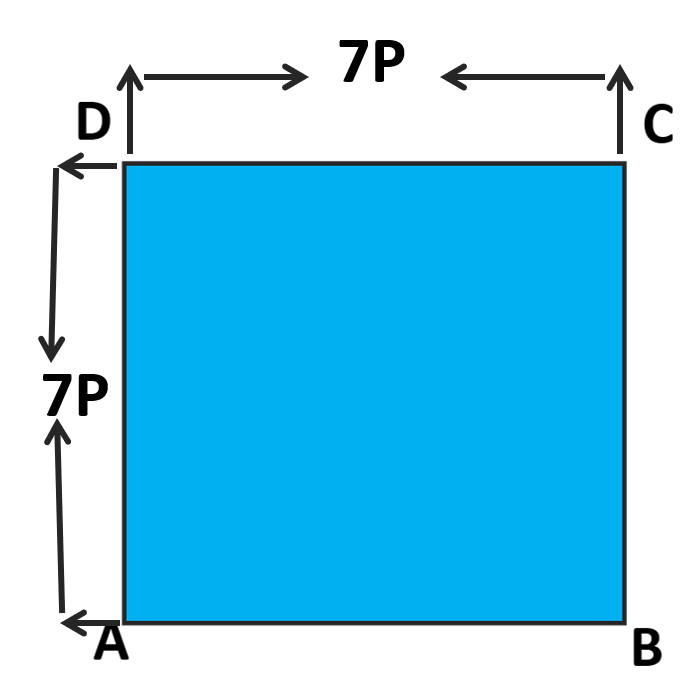 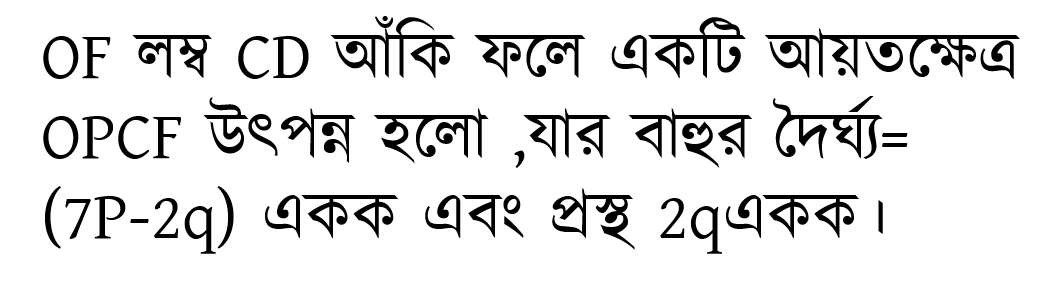 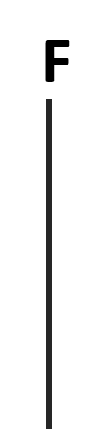 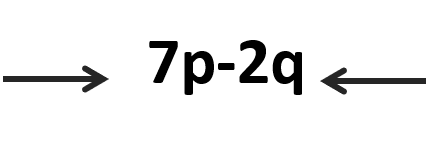 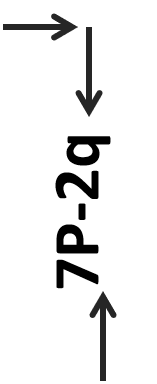 T
S
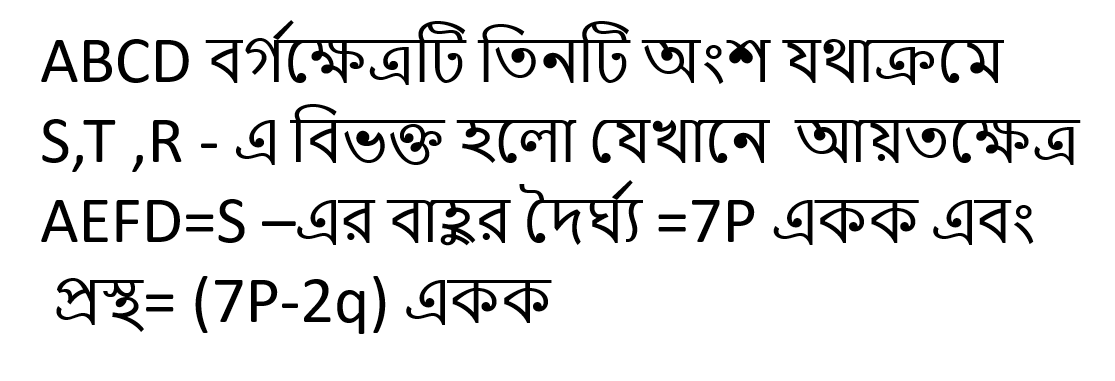 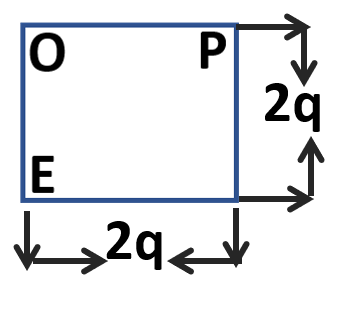 R
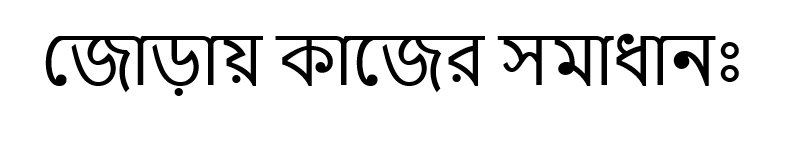 S
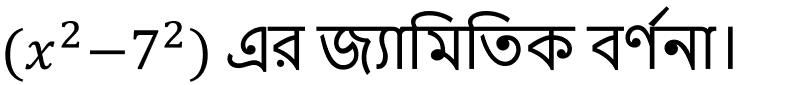 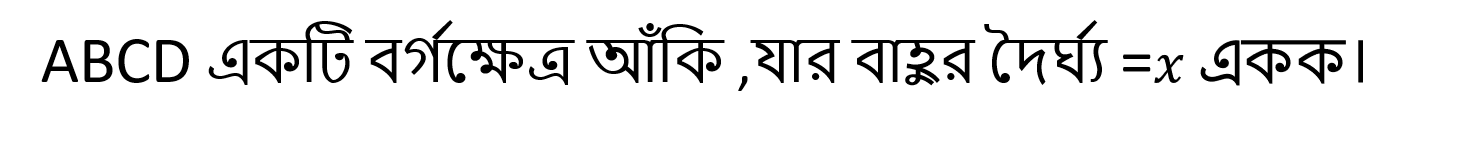 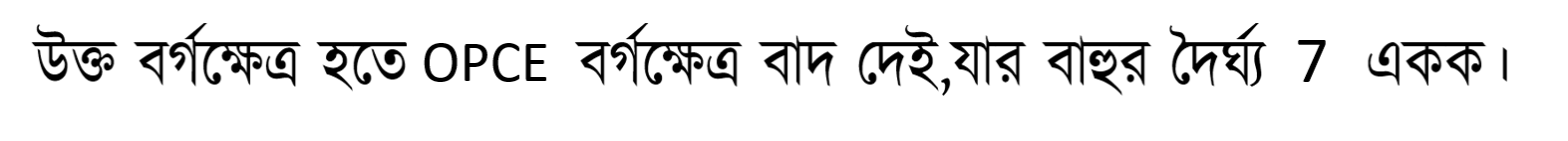 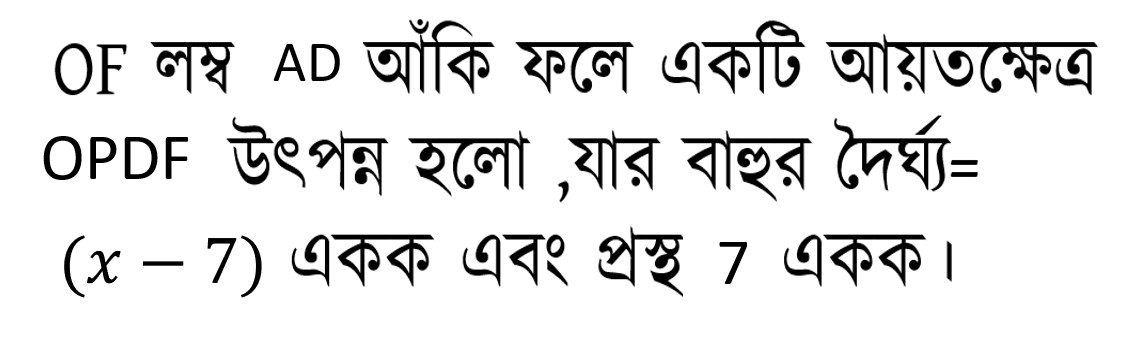 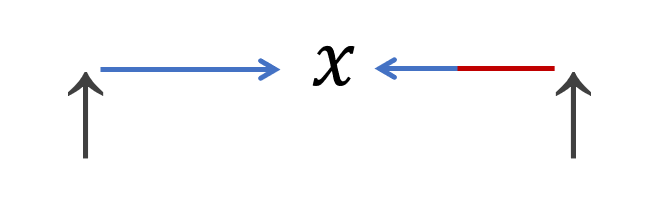 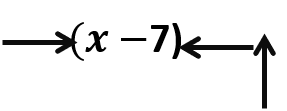 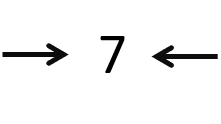 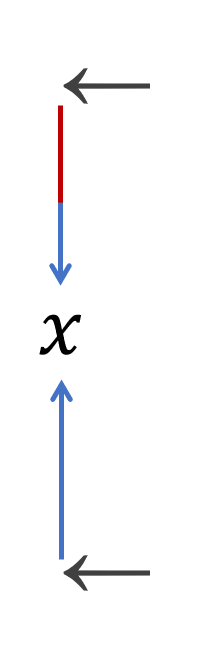 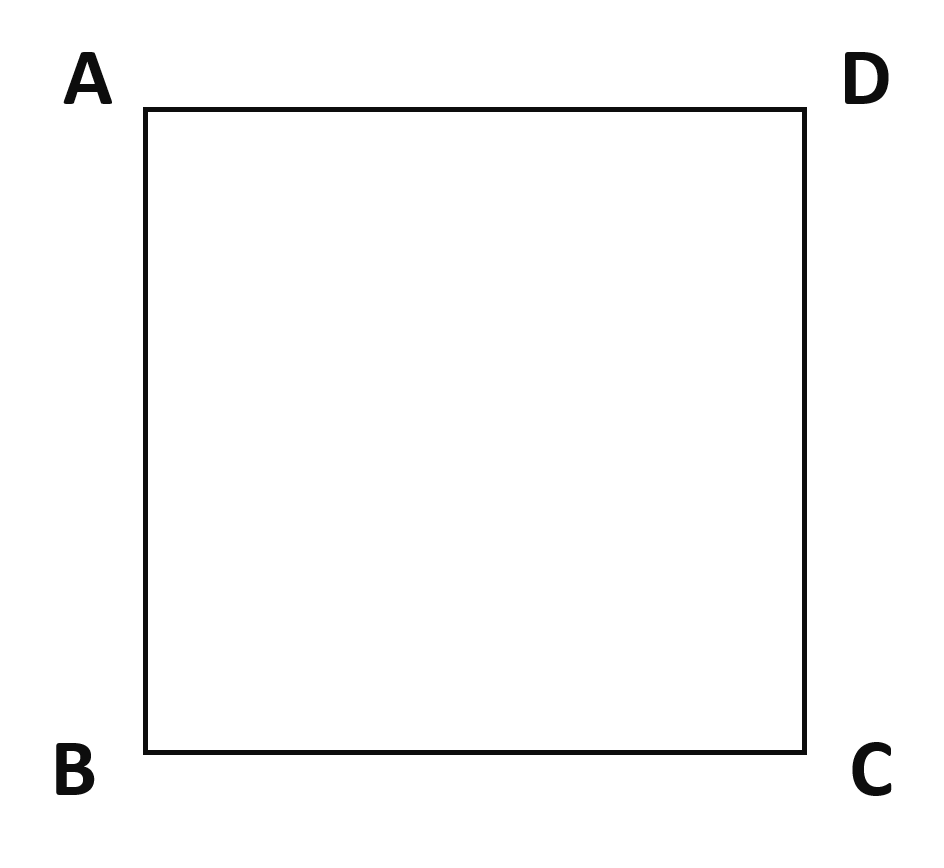 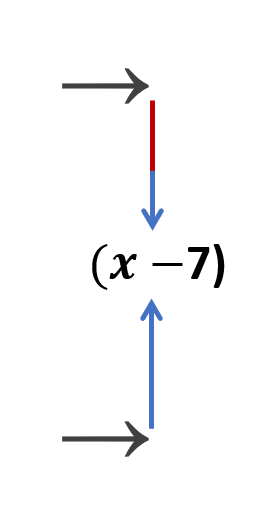 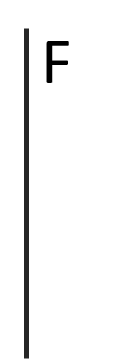 T
S
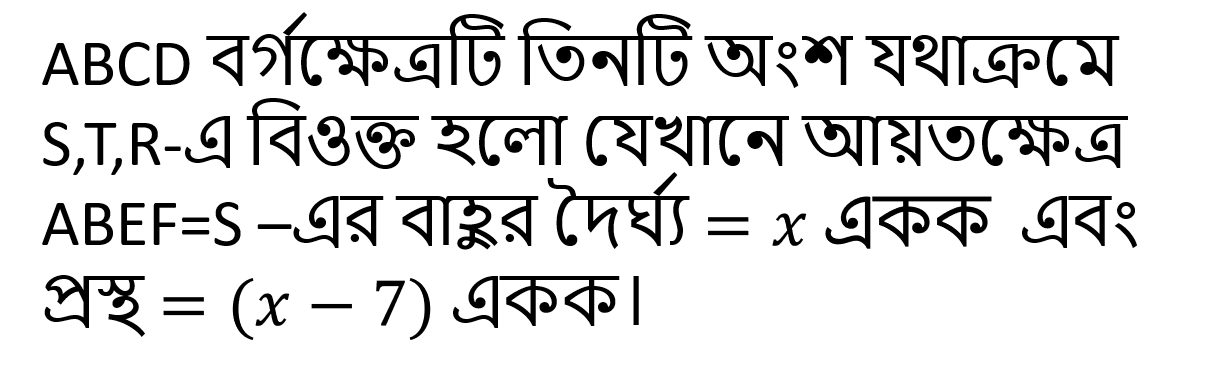 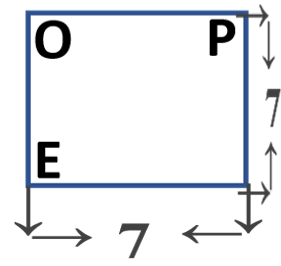 R
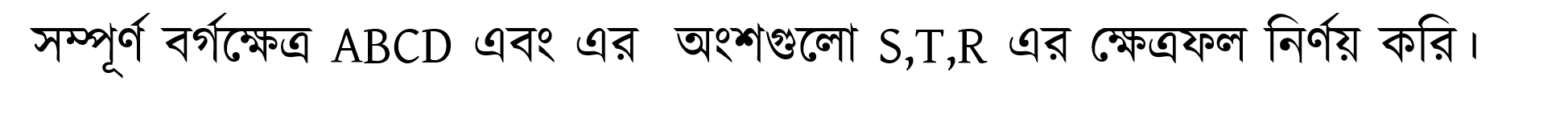 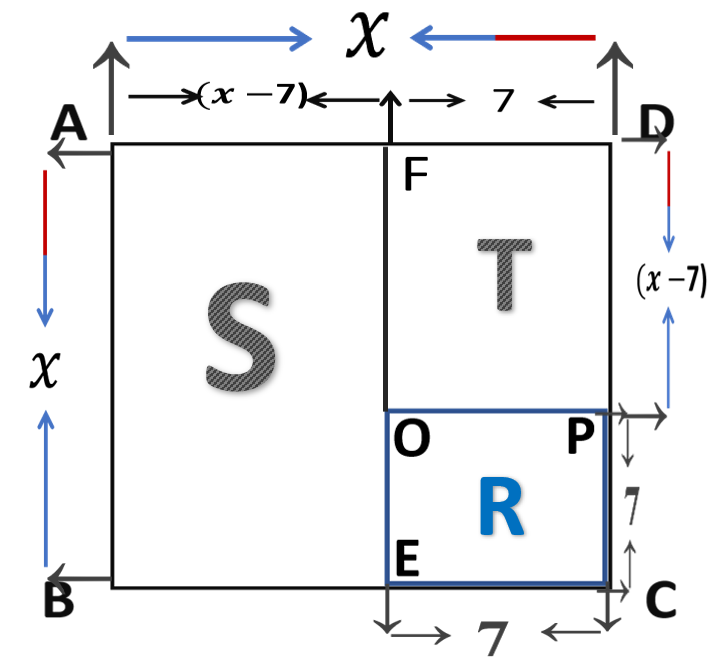 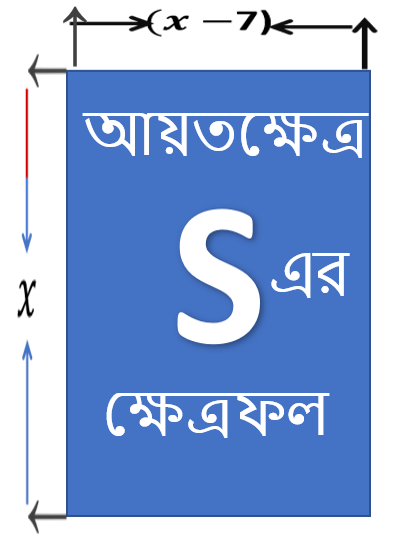 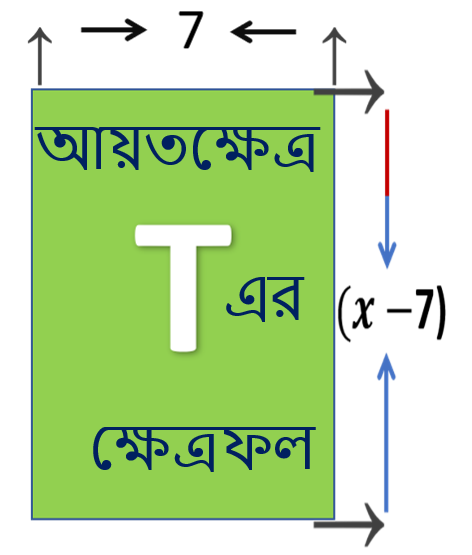 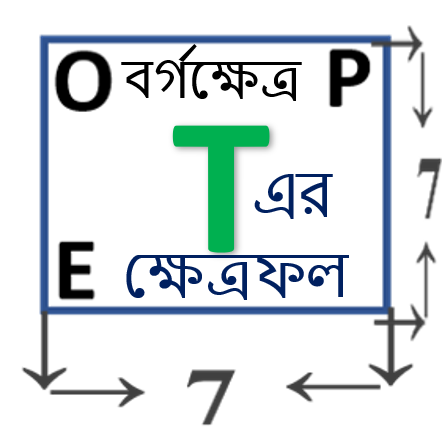 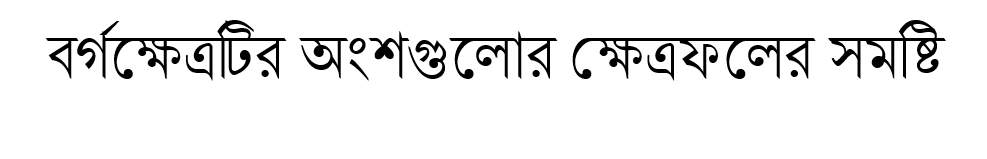 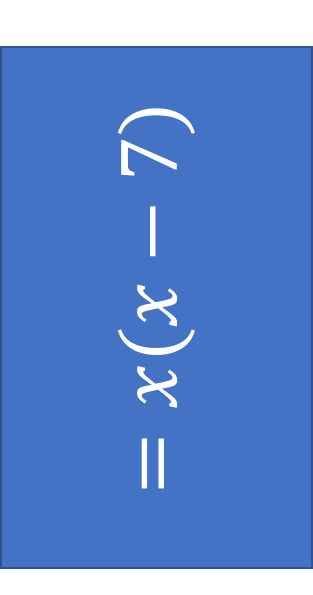 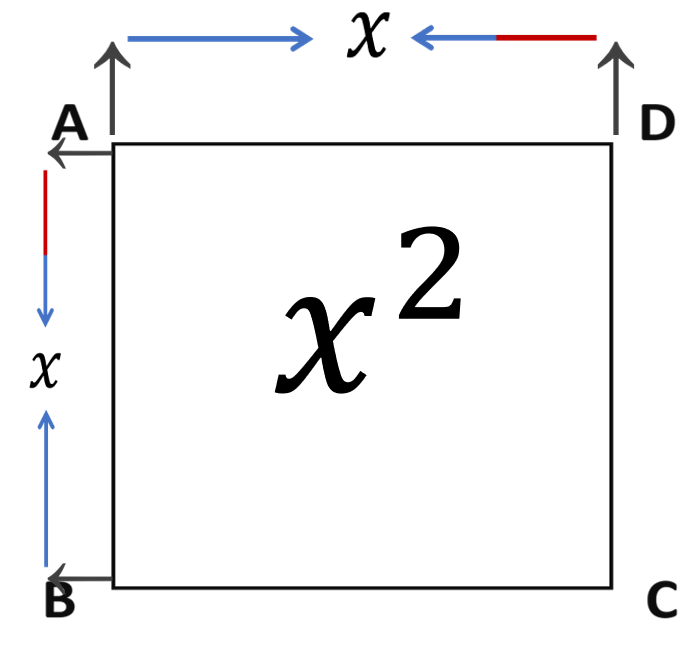 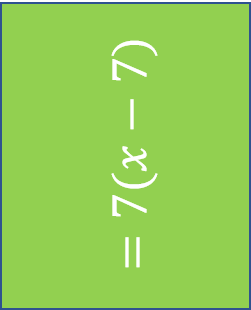 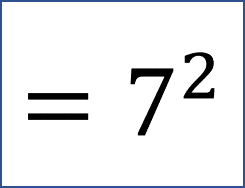 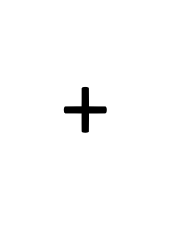 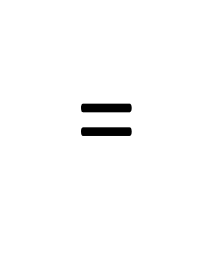 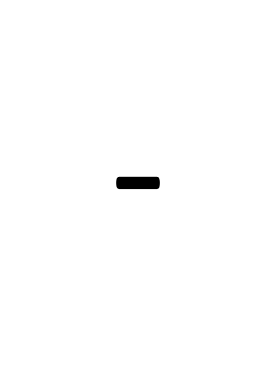 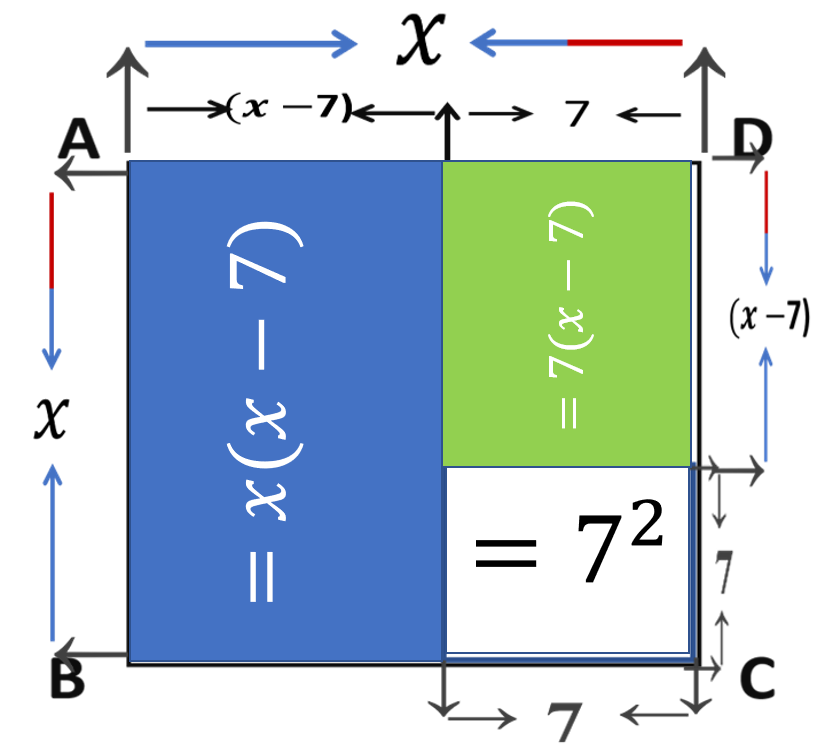 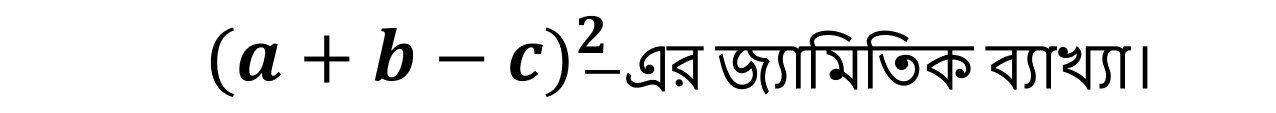 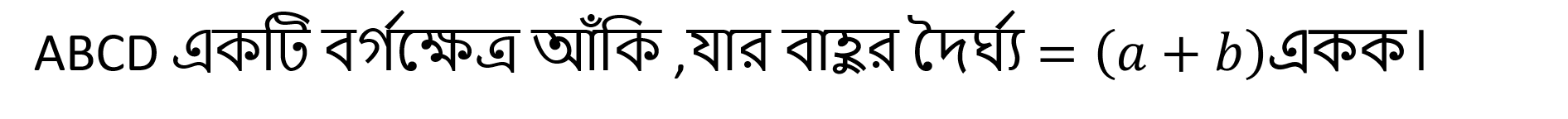 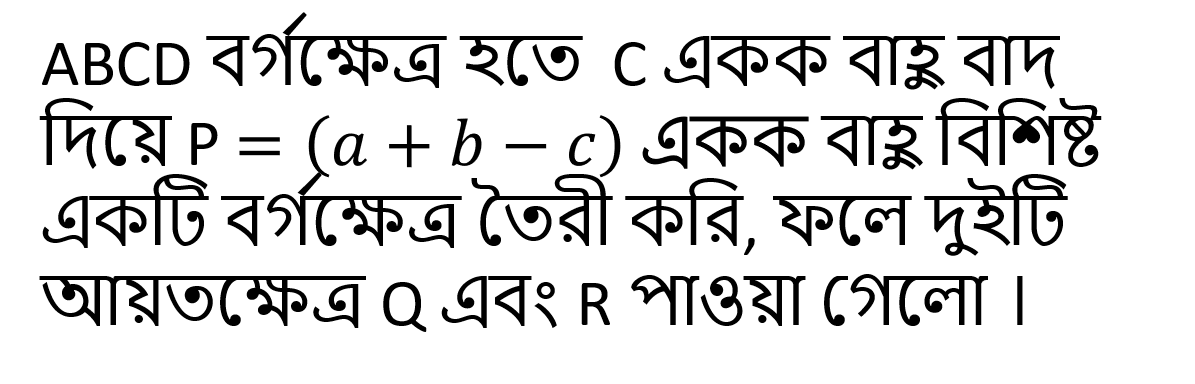 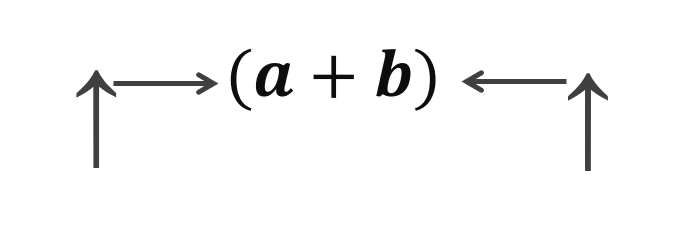 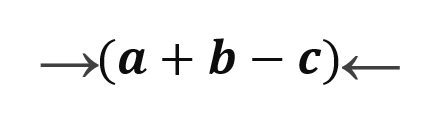 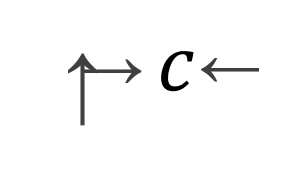 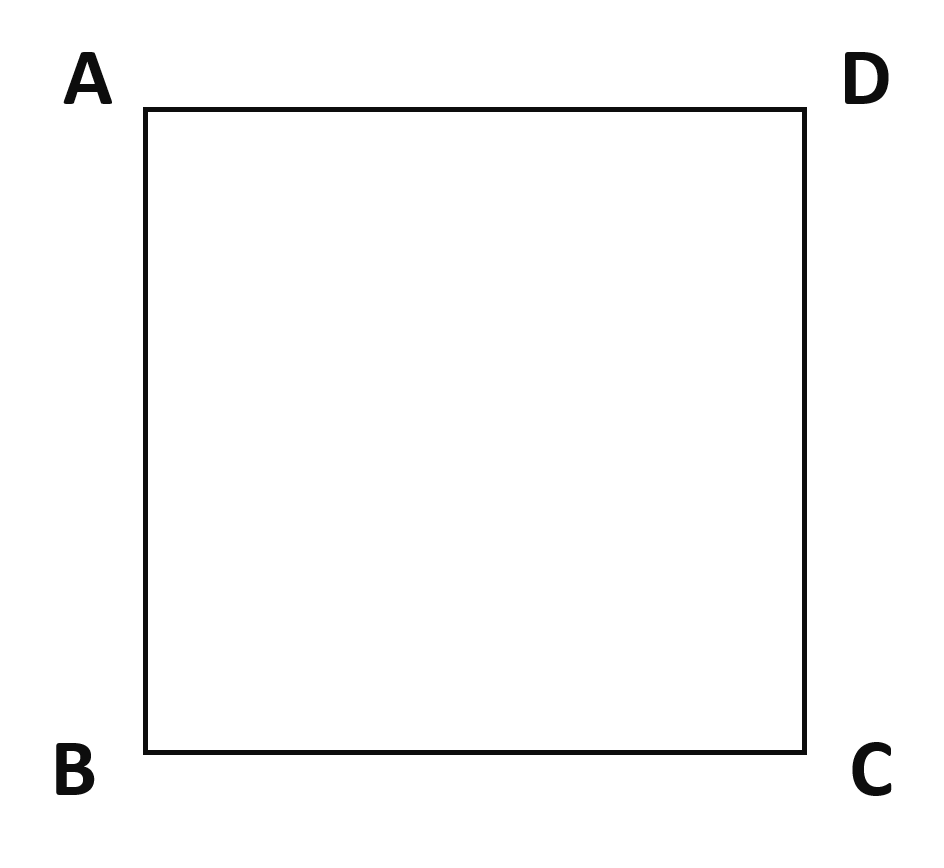 P
Q
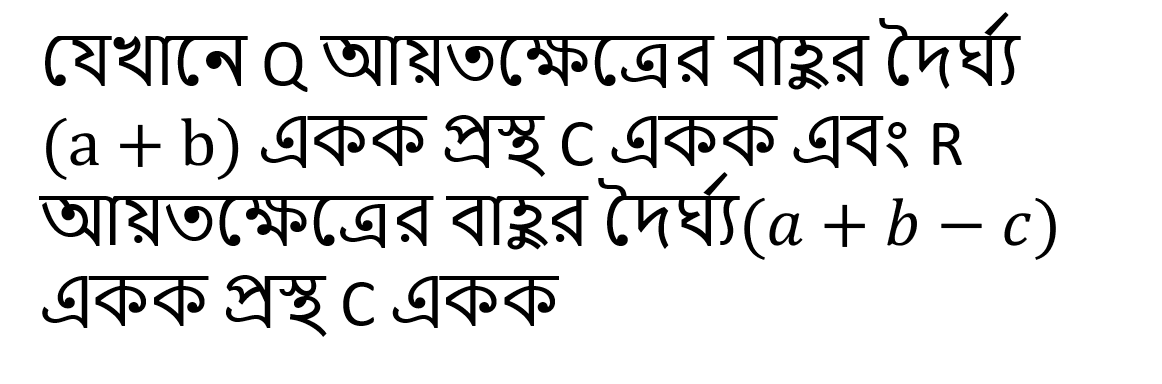 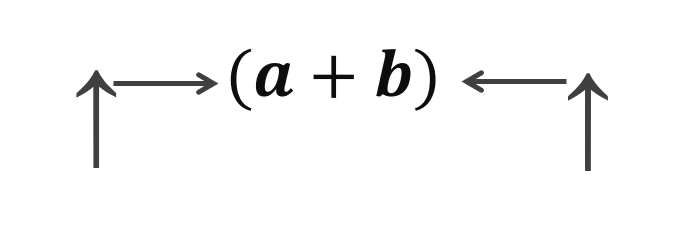 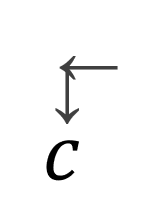 R
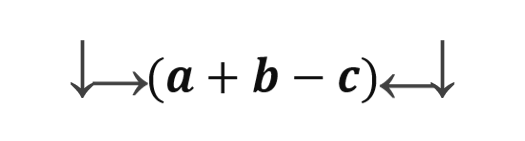 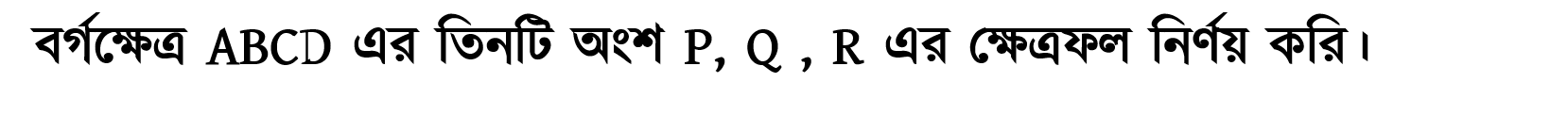 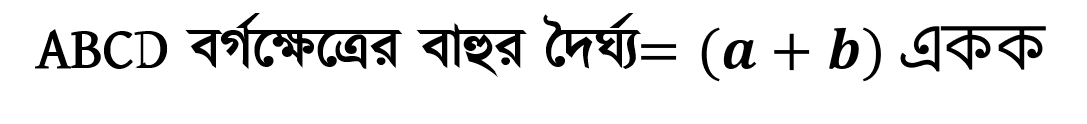 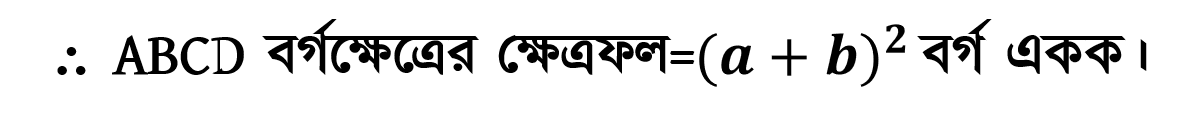 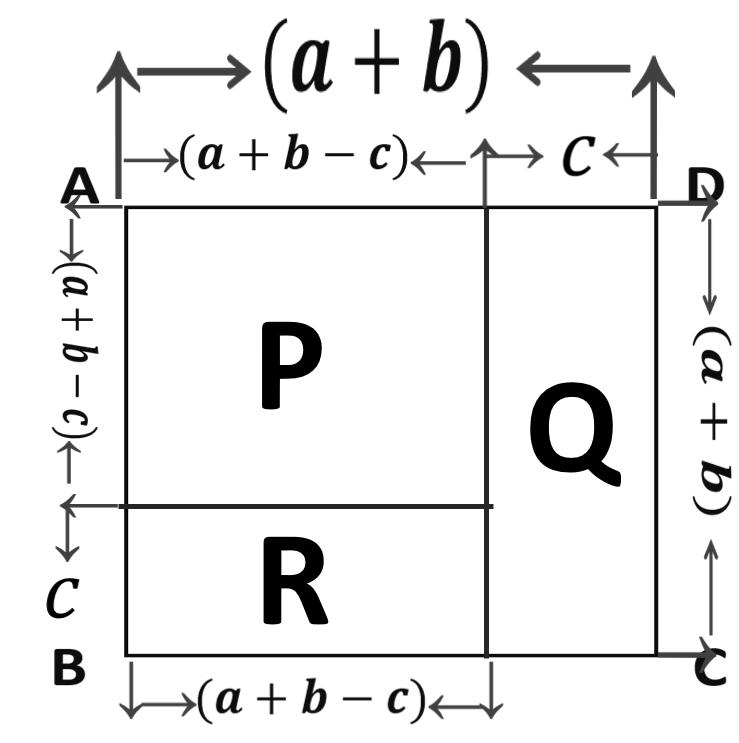 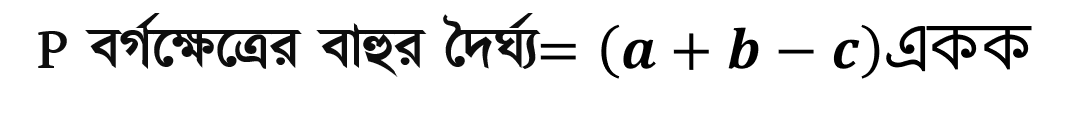 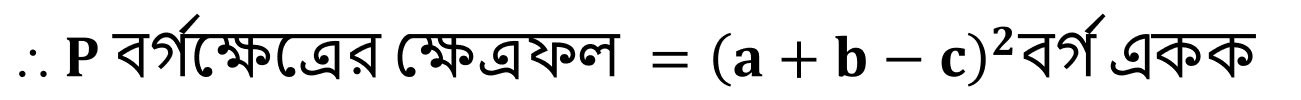 Q
P
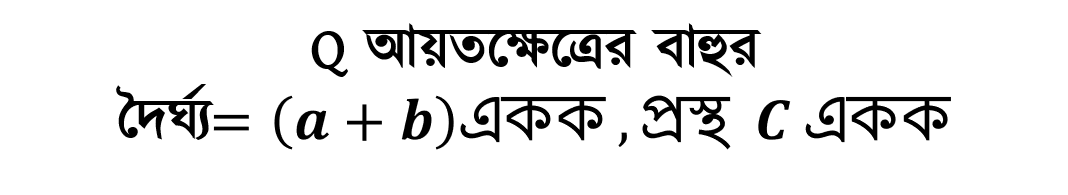 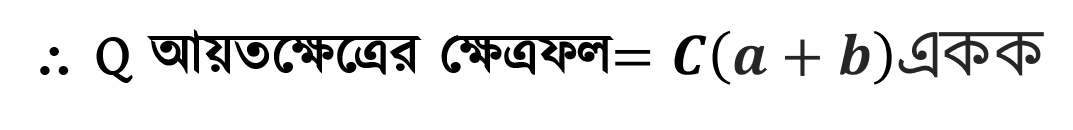 R
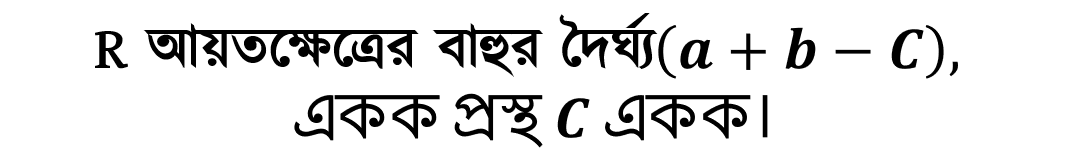 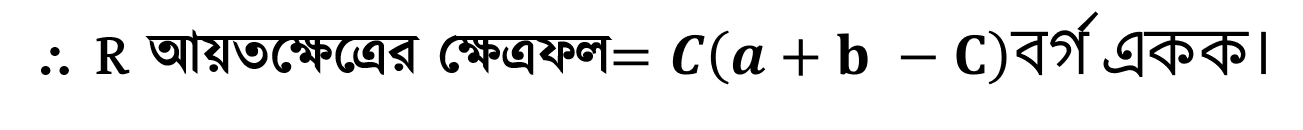 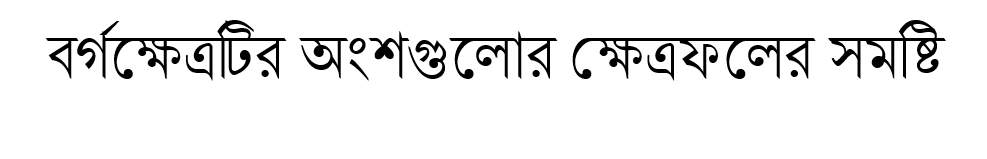 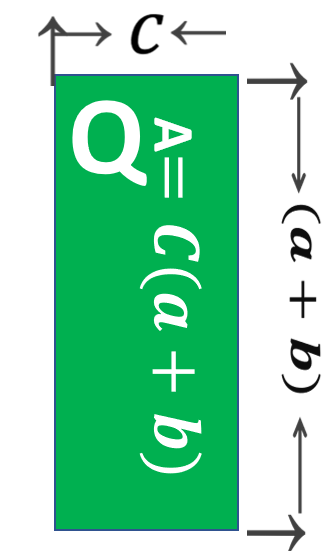 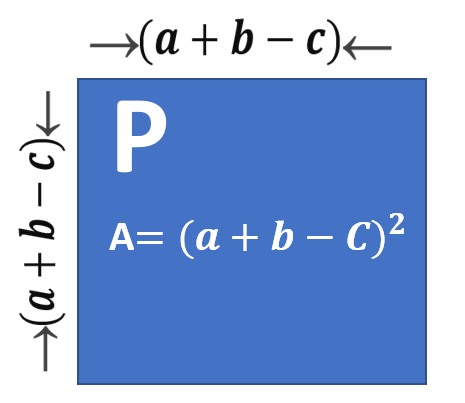 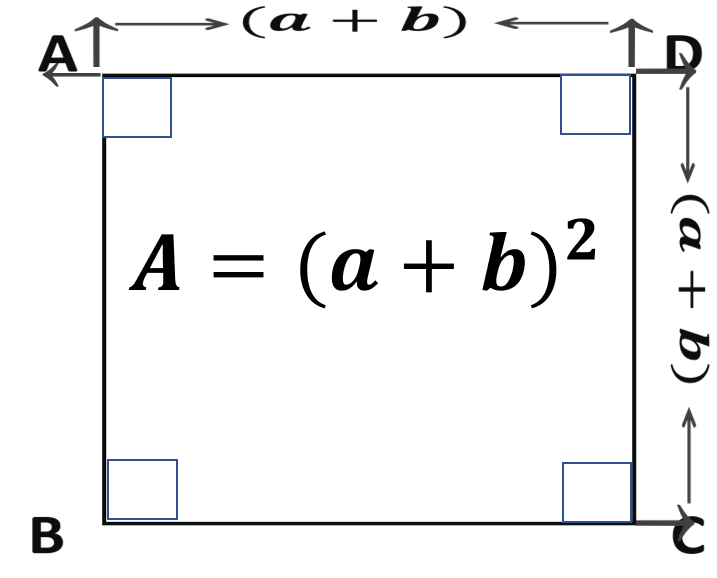 }
{
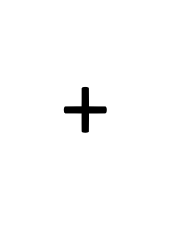 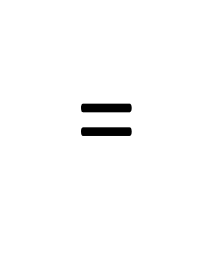 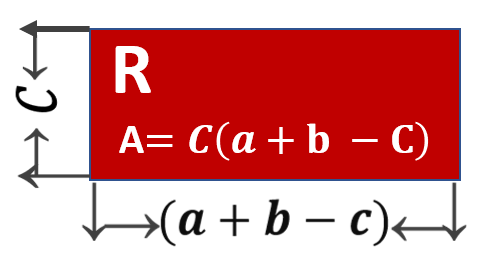 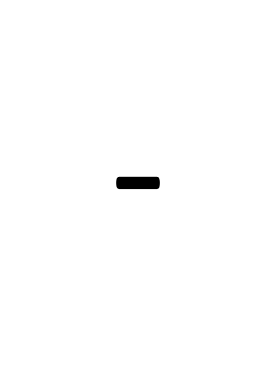 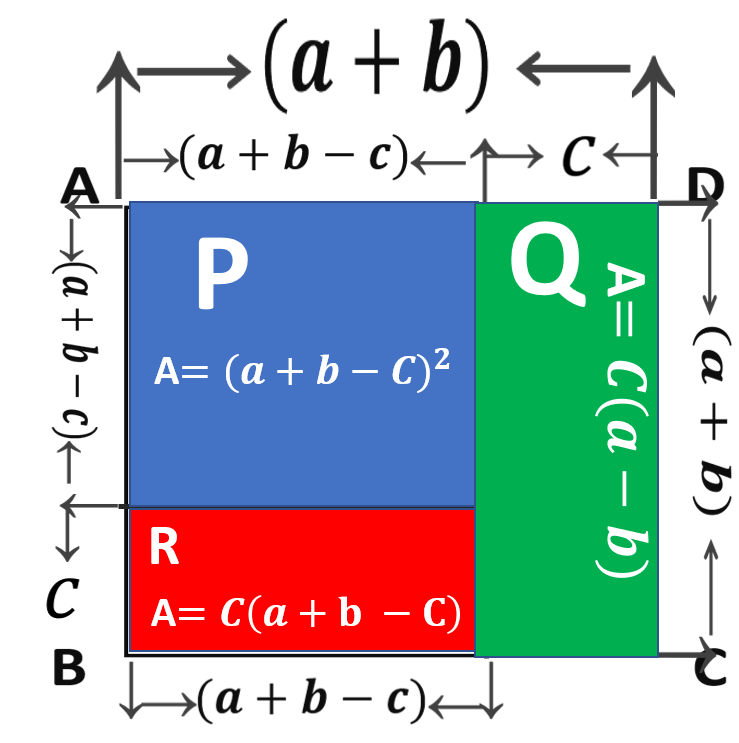 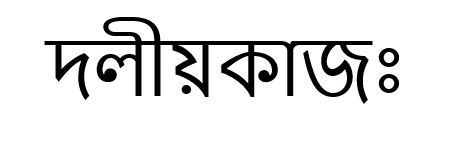 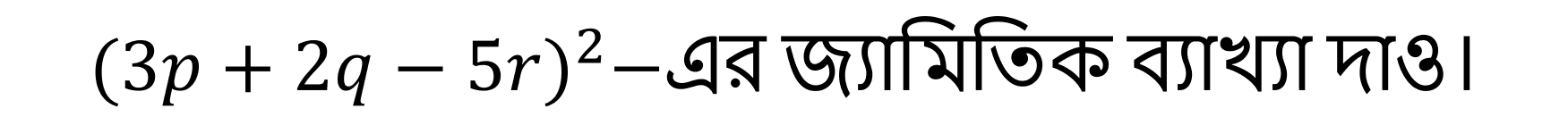 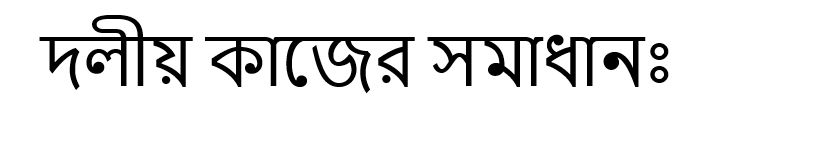 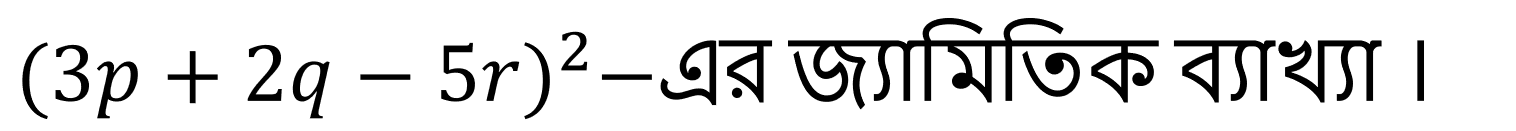 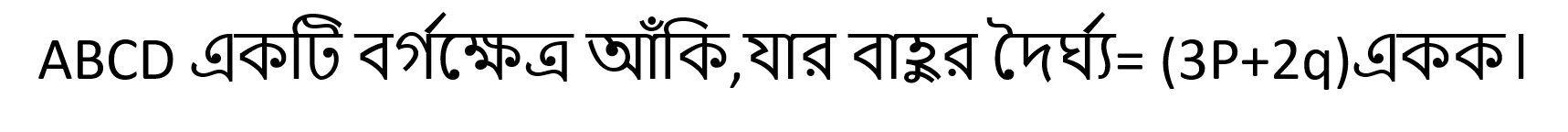 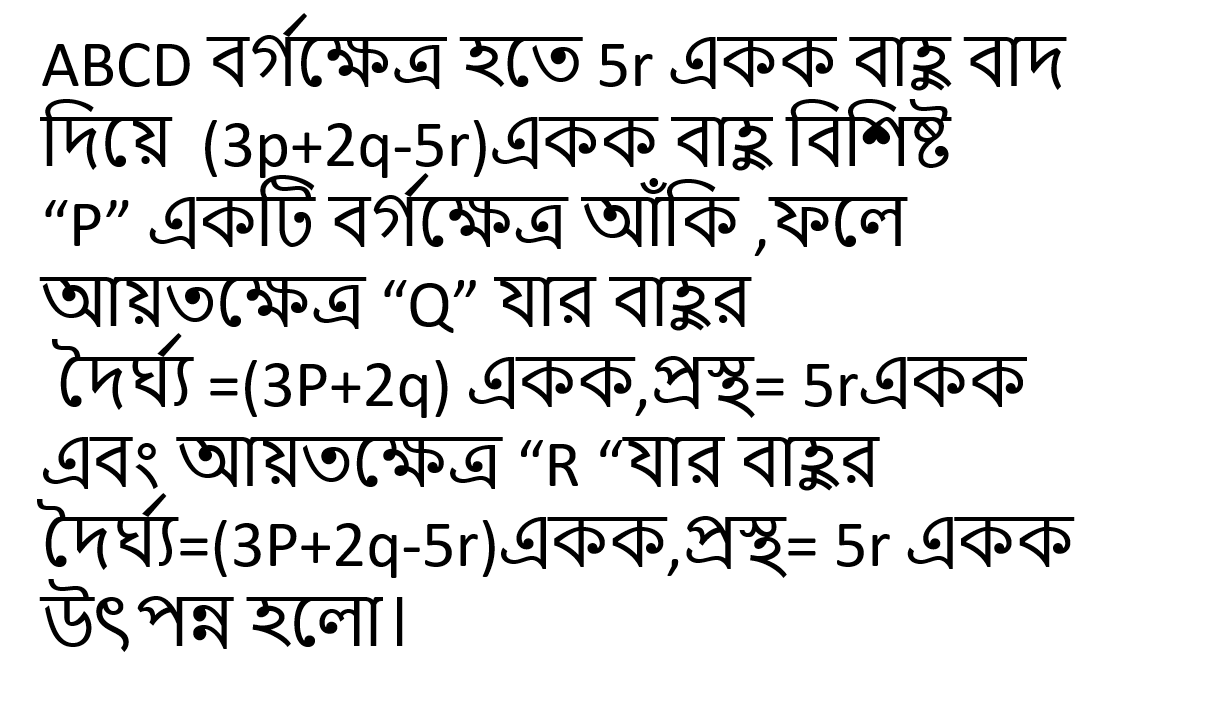 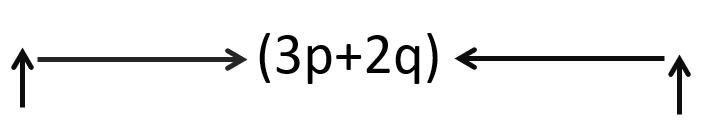 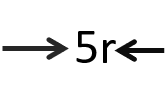 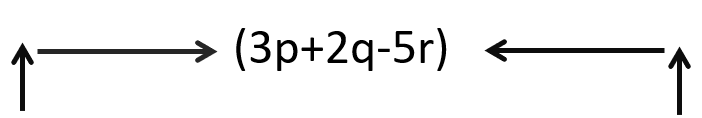 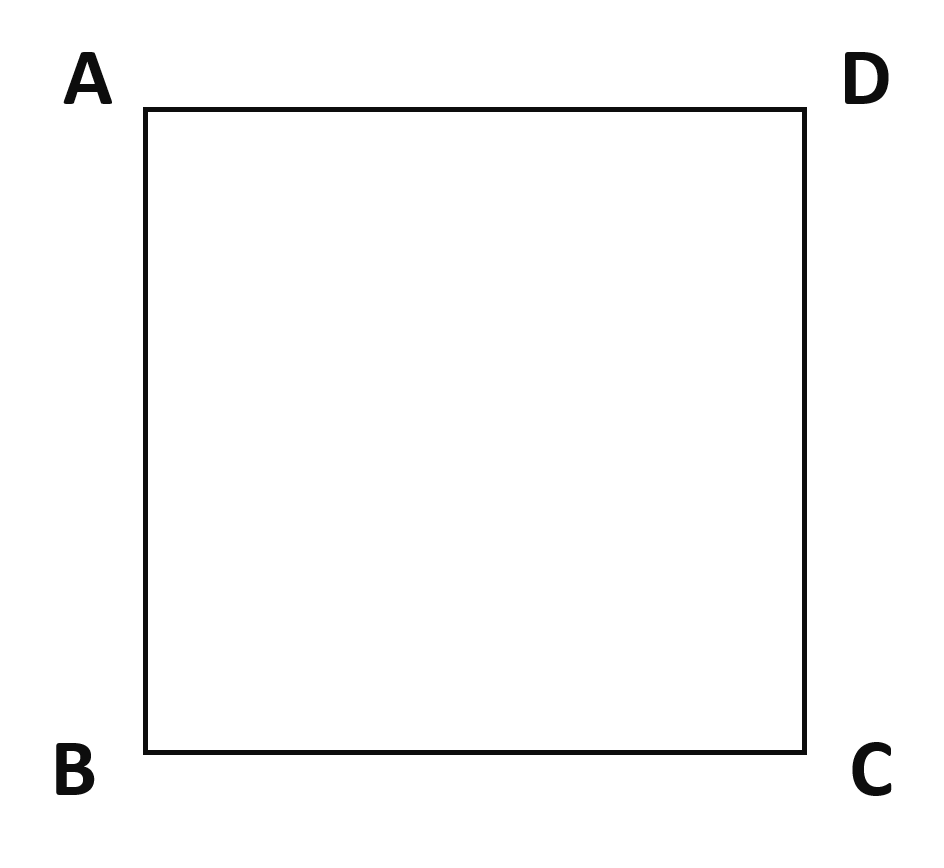 P
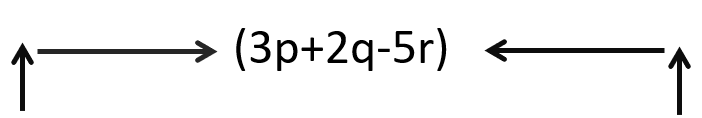 Q
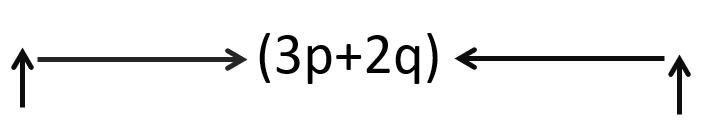 R
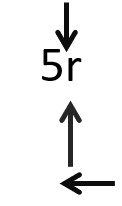 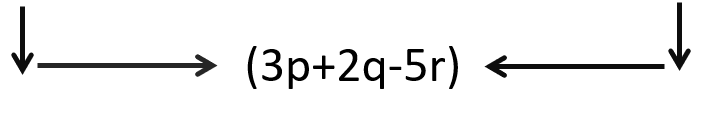 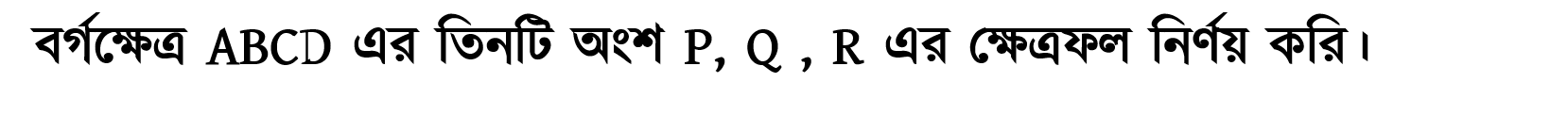 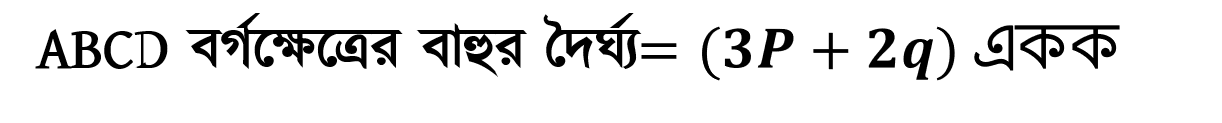 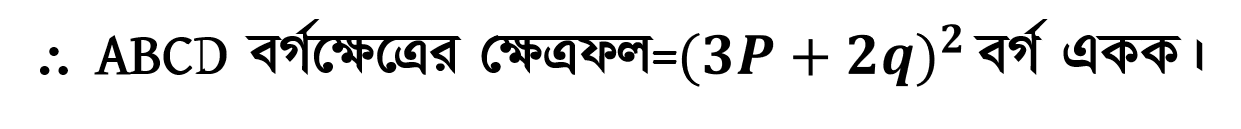 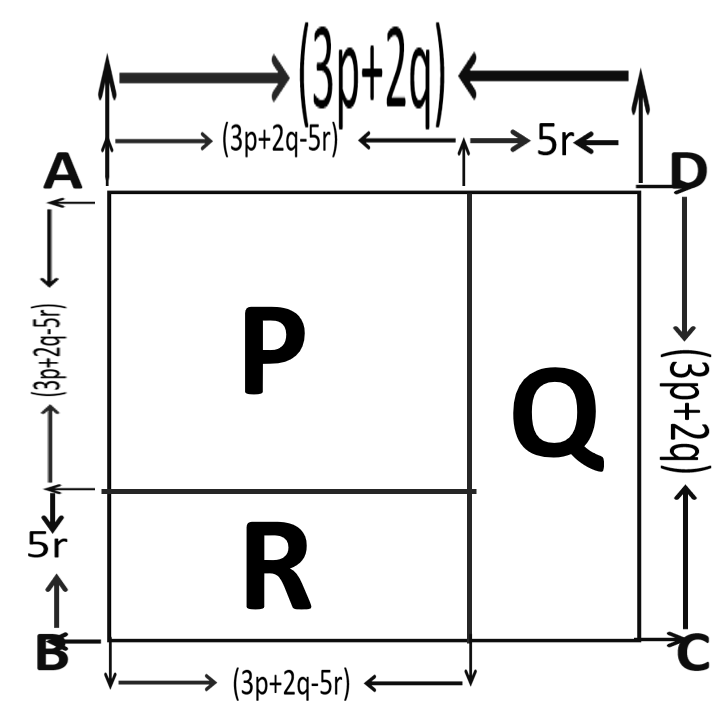 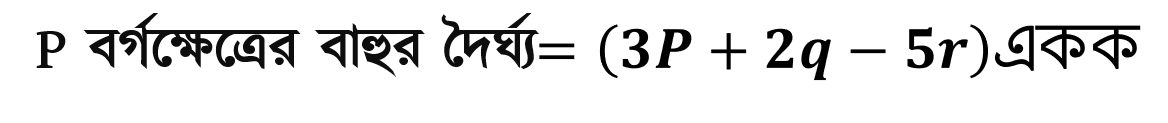 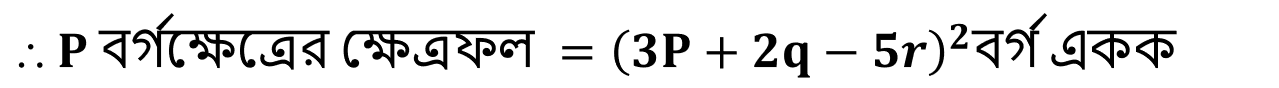 P
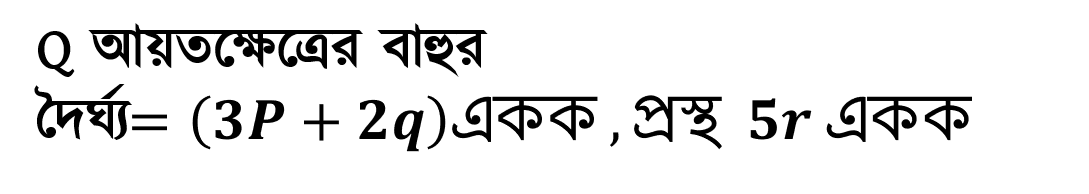 Q
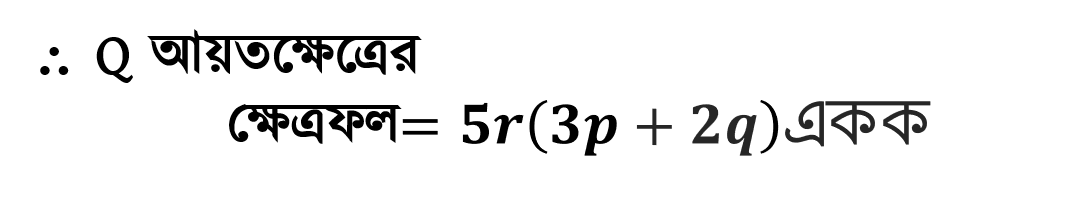 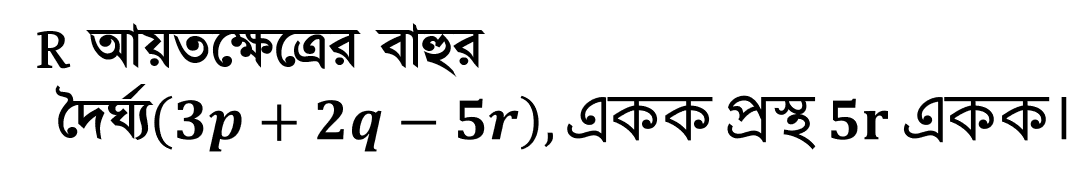 R
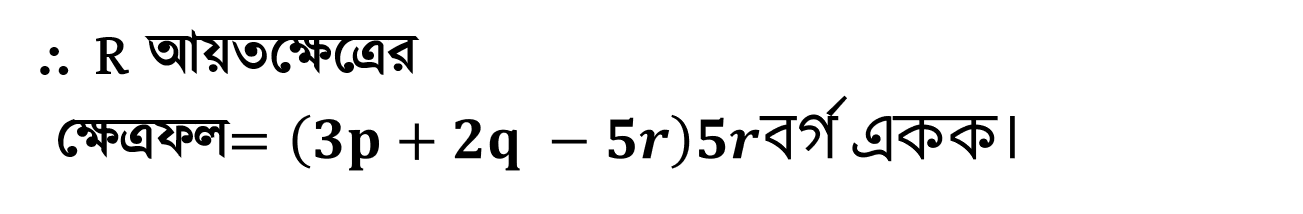 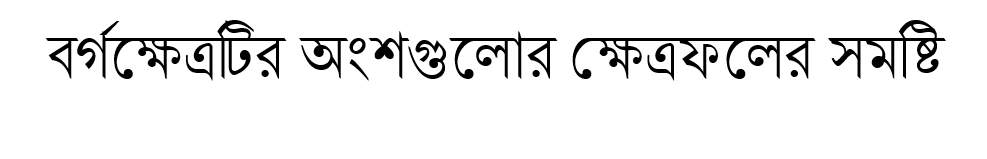 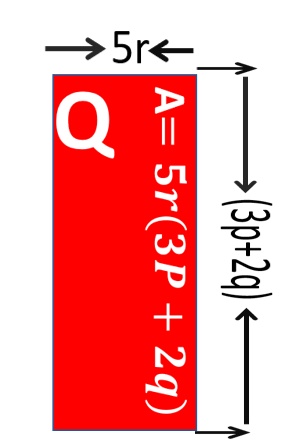 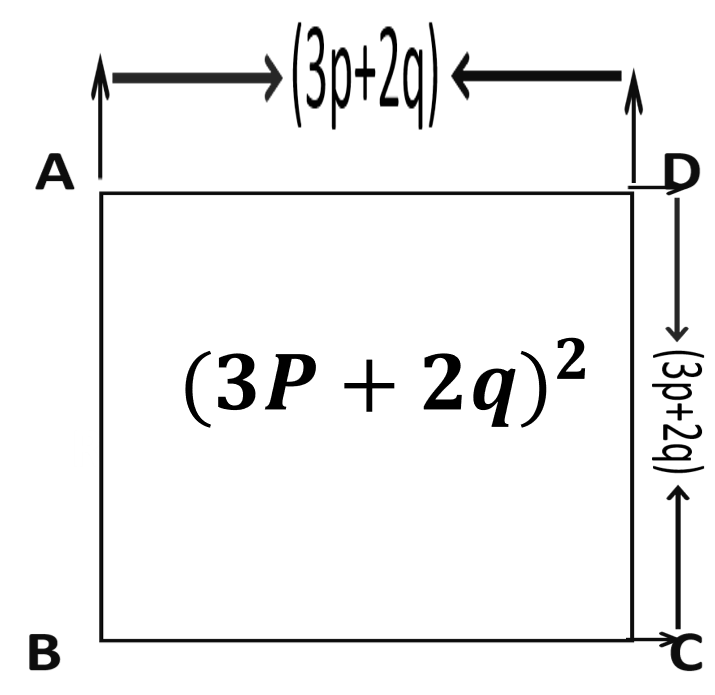 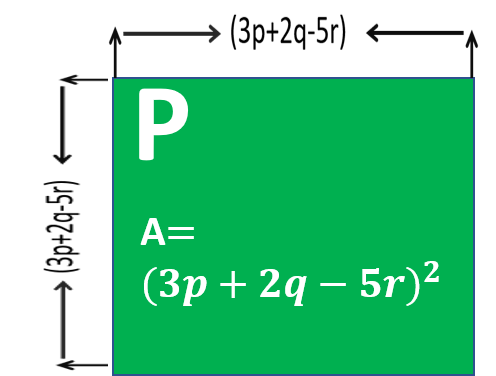 }
{
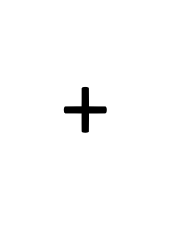 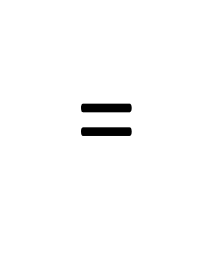 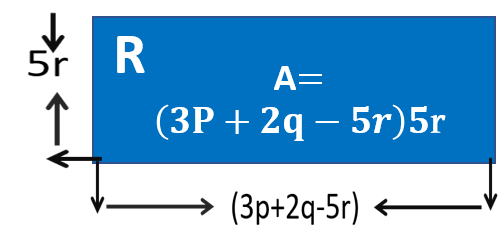 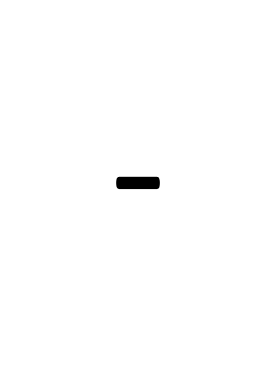 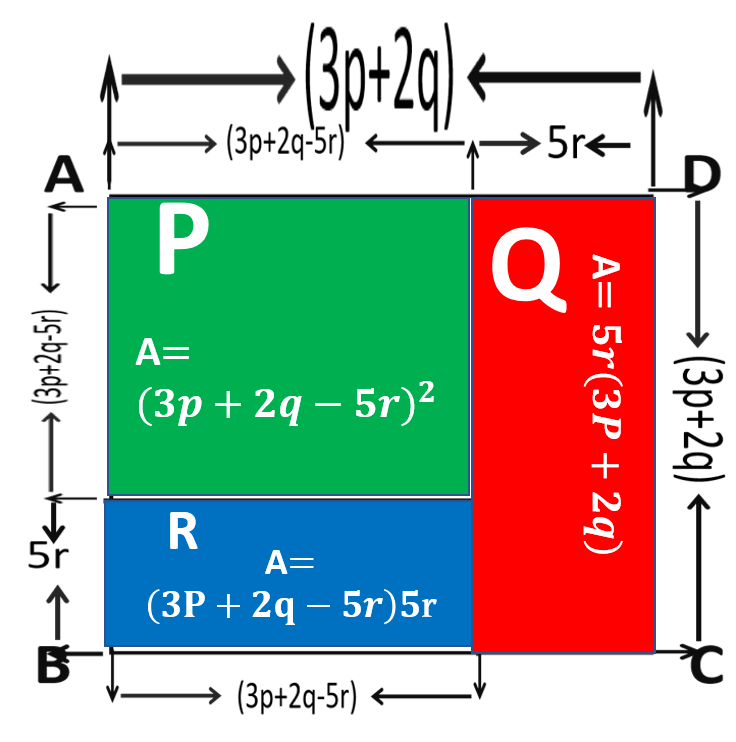 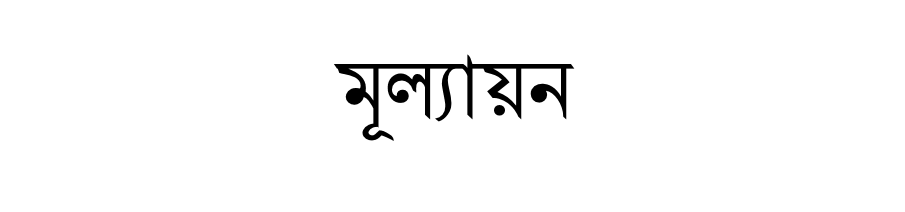 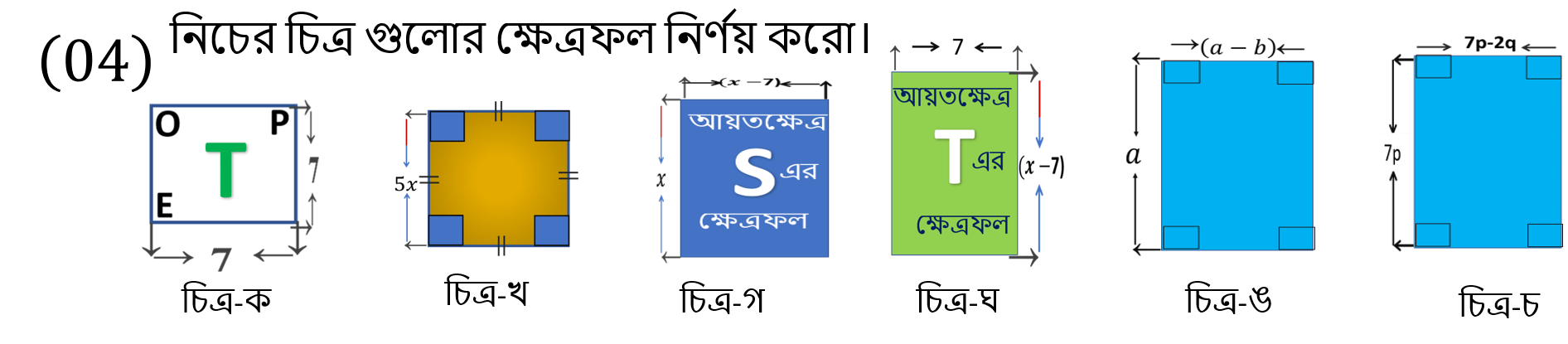 Ans:
49
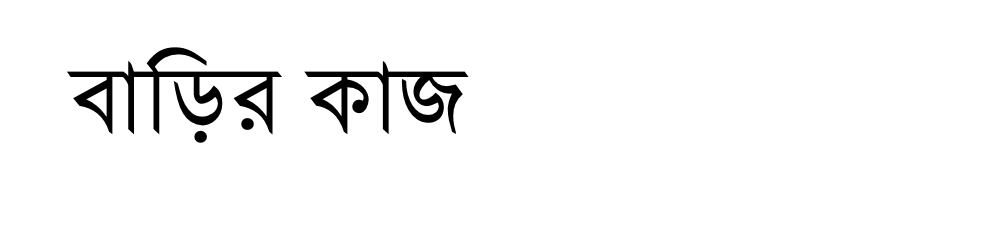 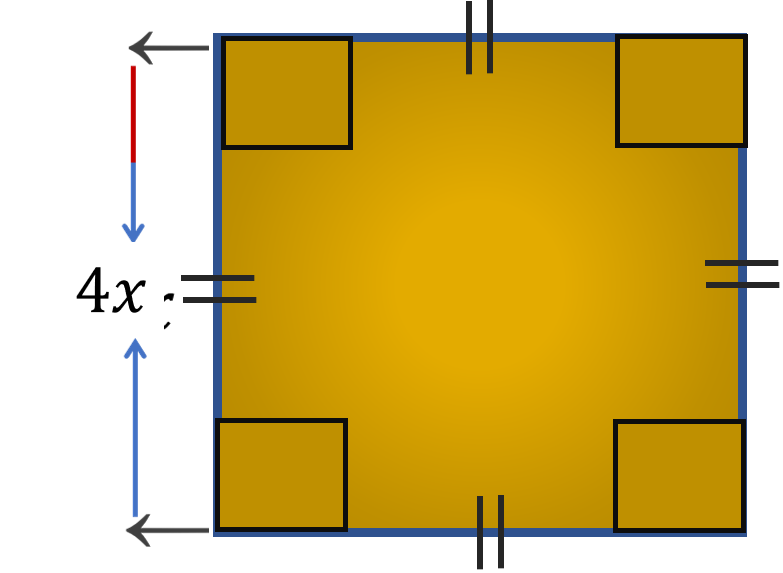 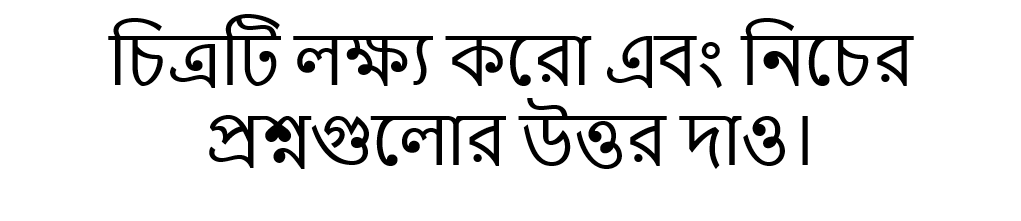 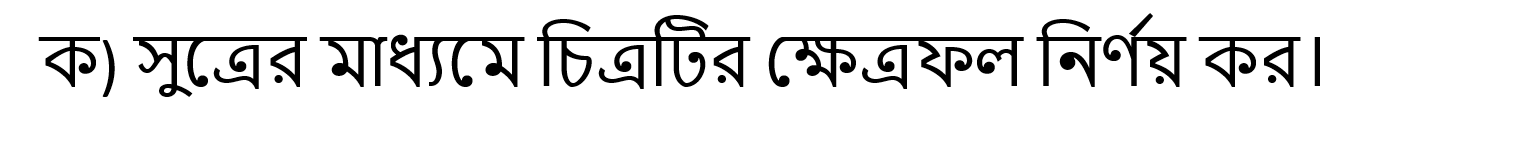 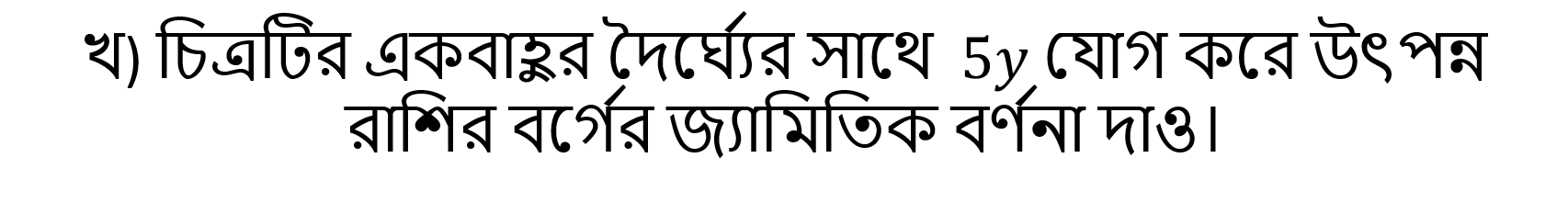 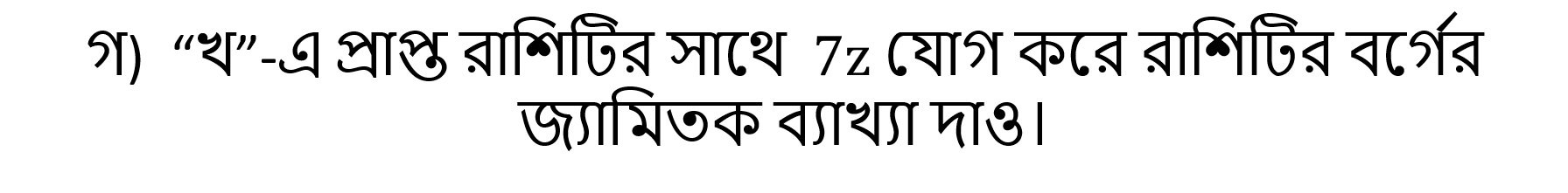 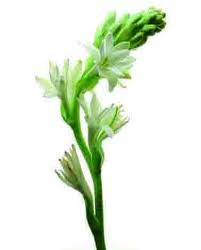 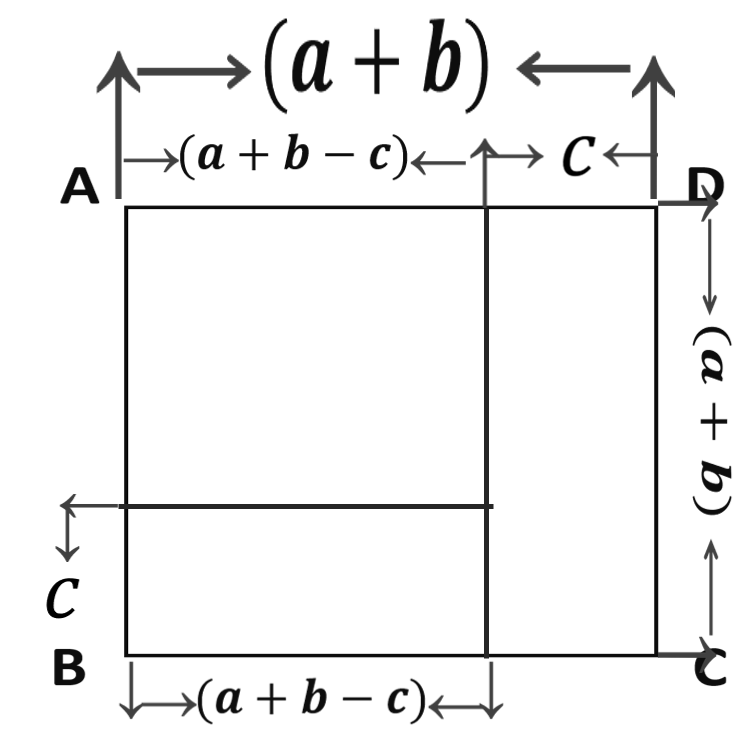 ধ
ন্য
বা
দ